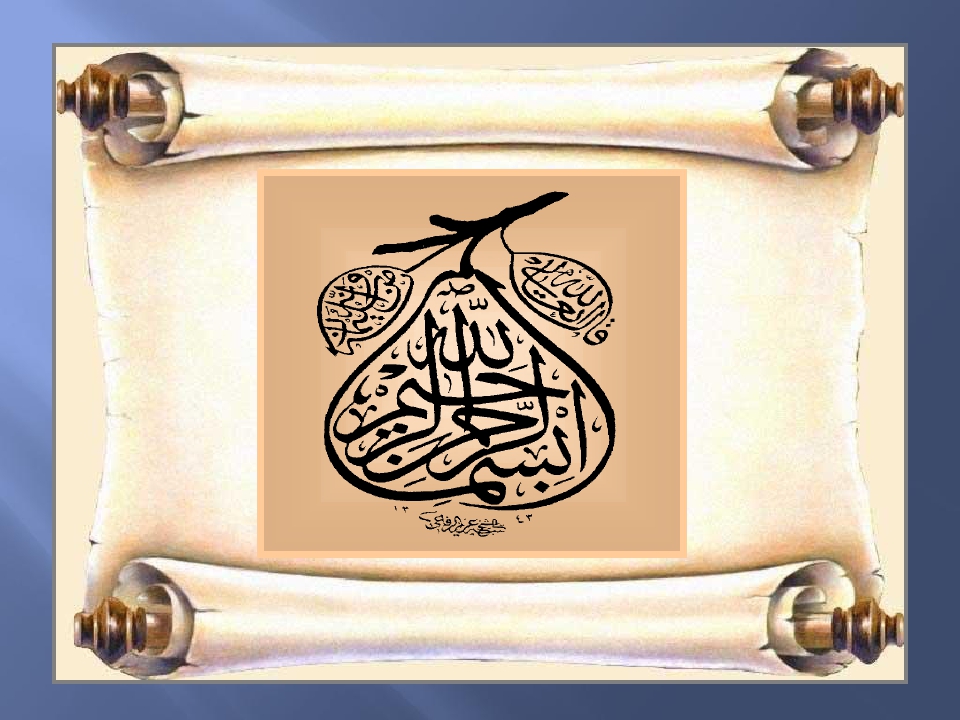 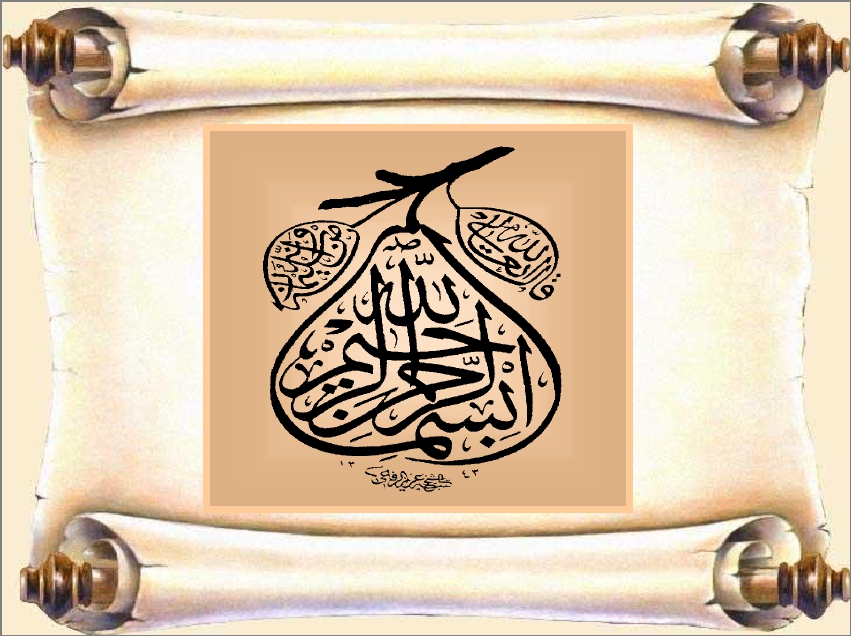 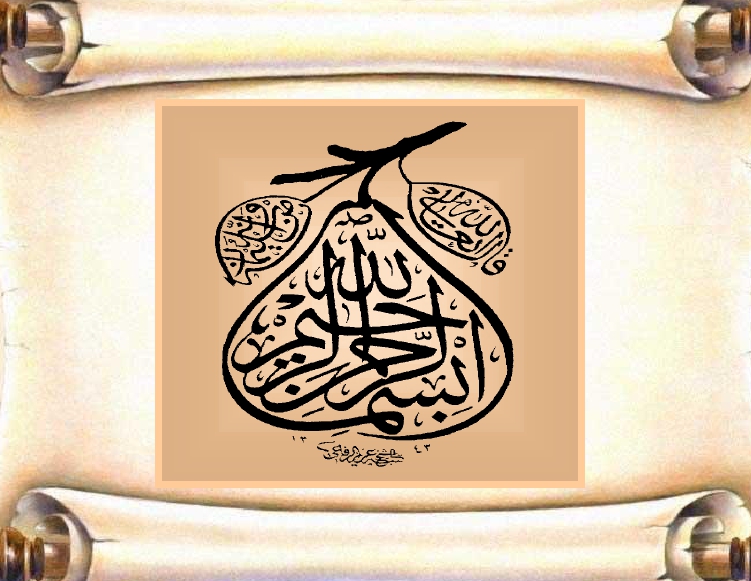 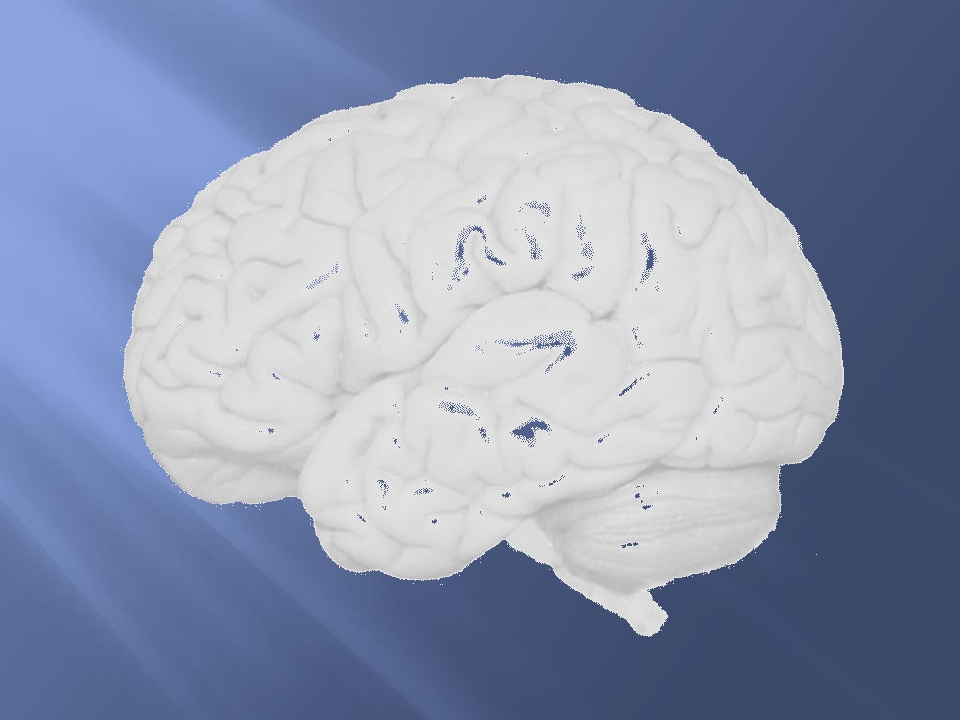 Functions of The Cerebral
Hemisphere

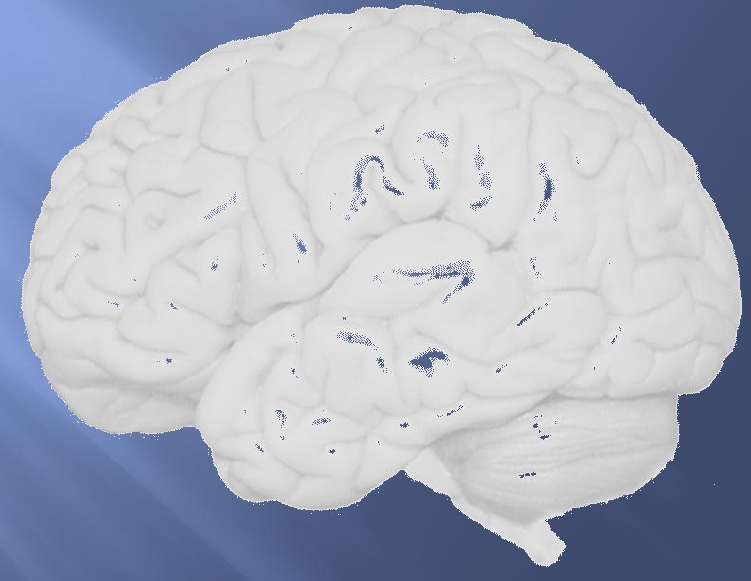 Dr Fawzia AlRouq
Medical college
KSU





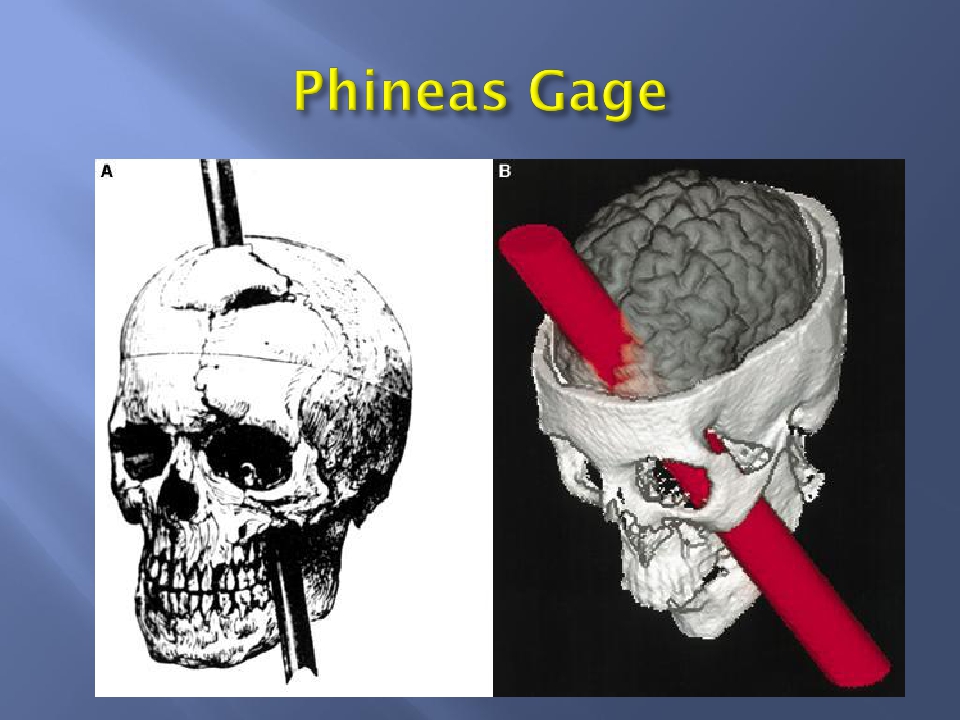 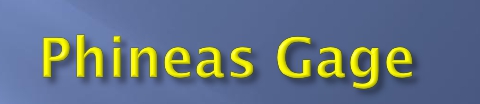 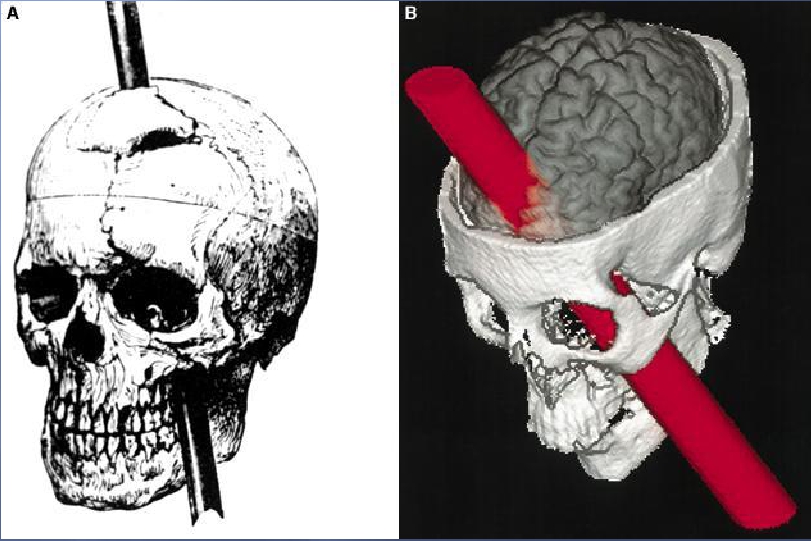 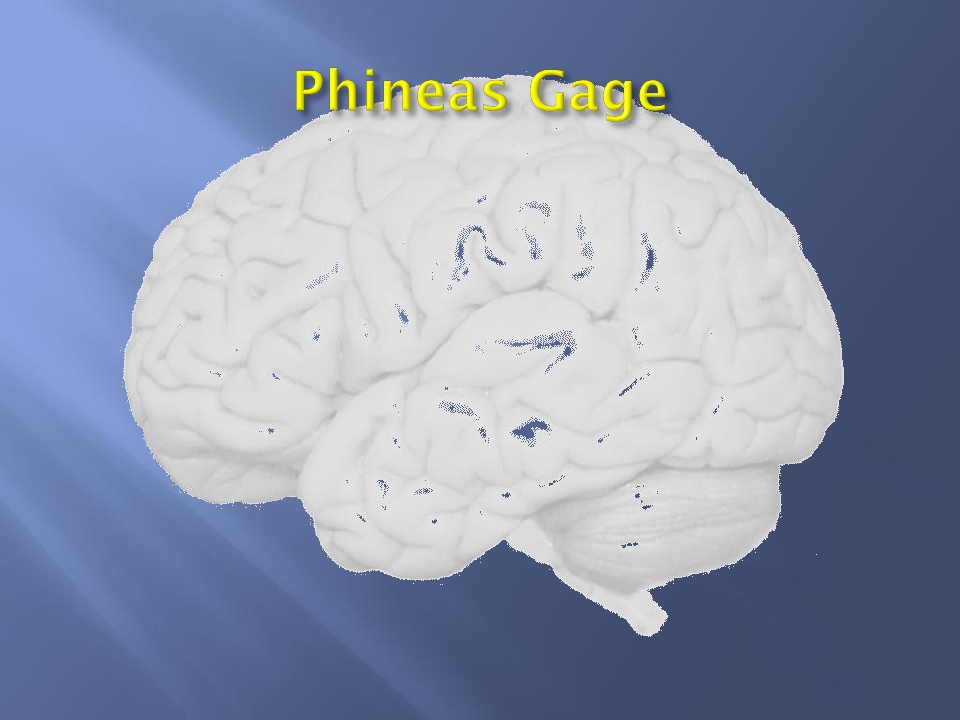 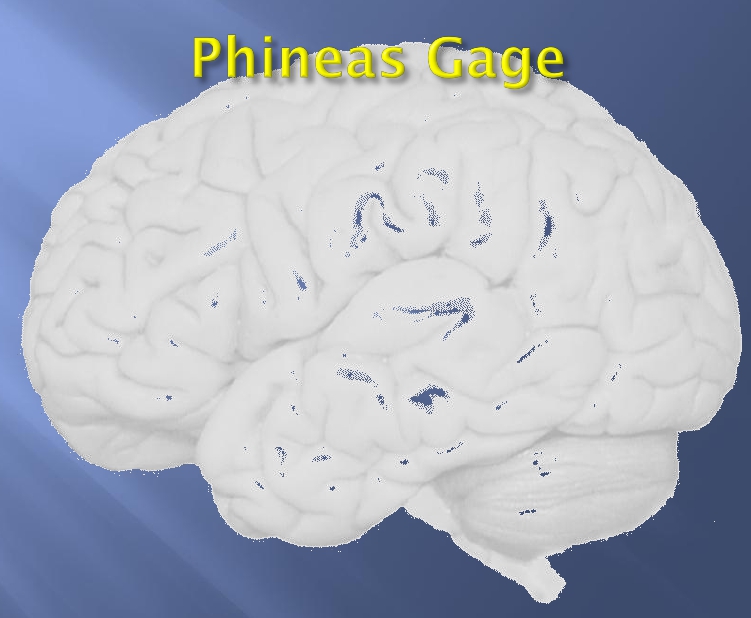 In 1848 in Vermont, had a 3.5-foot-long, 13
lb. metal rod blown into his skull, through
his brain, and out of the top of his head.
Gage survived. In fact, he never even lost
consciousness.
Friends reported a complete change in his
personality after the incident. He lost all
impulse control.

















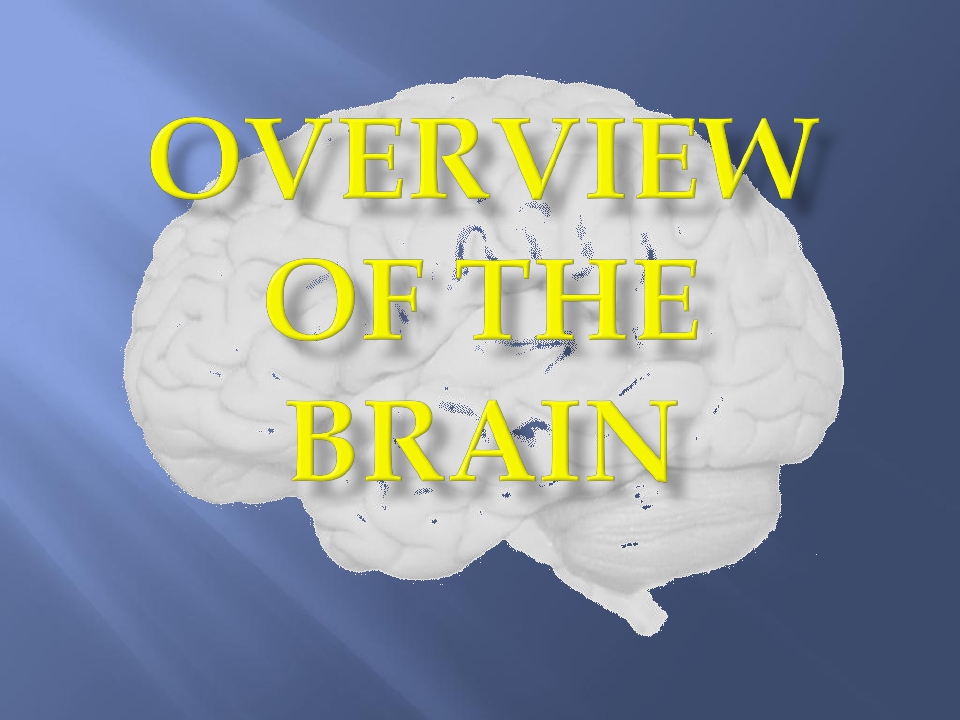 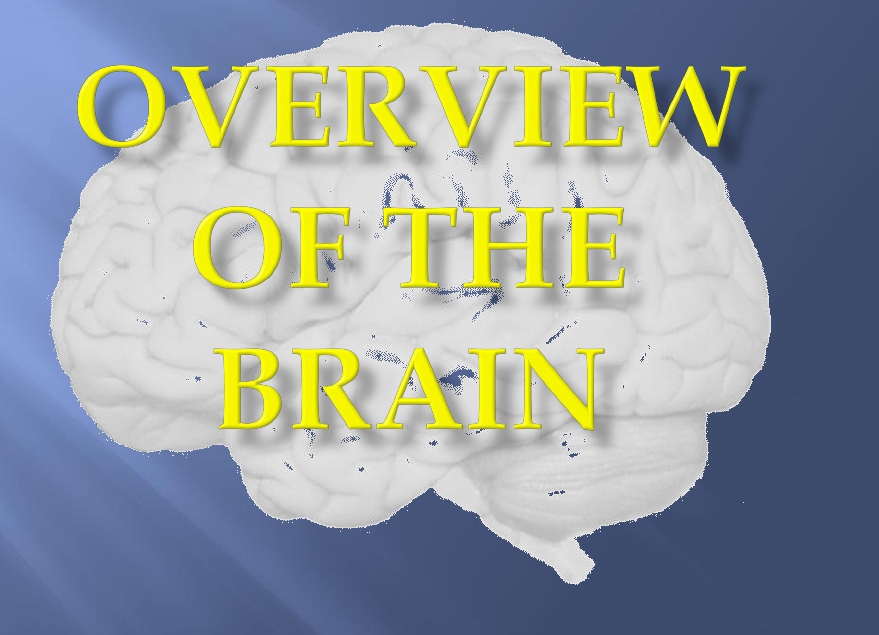 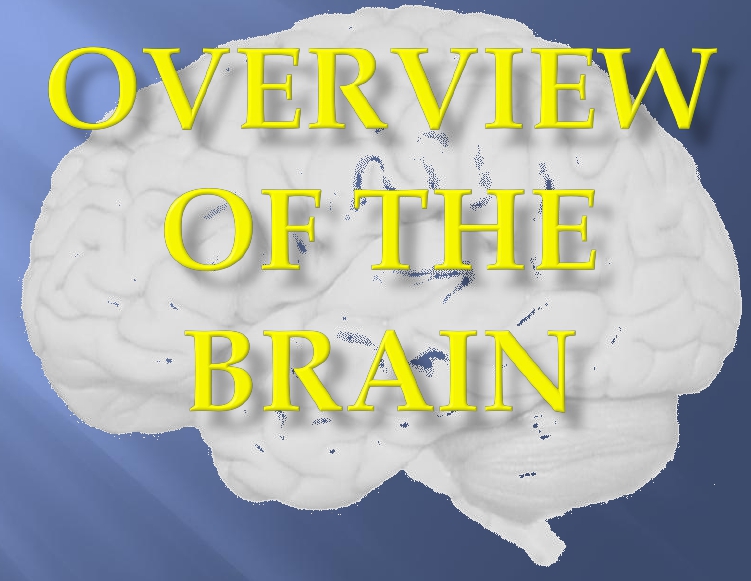 5
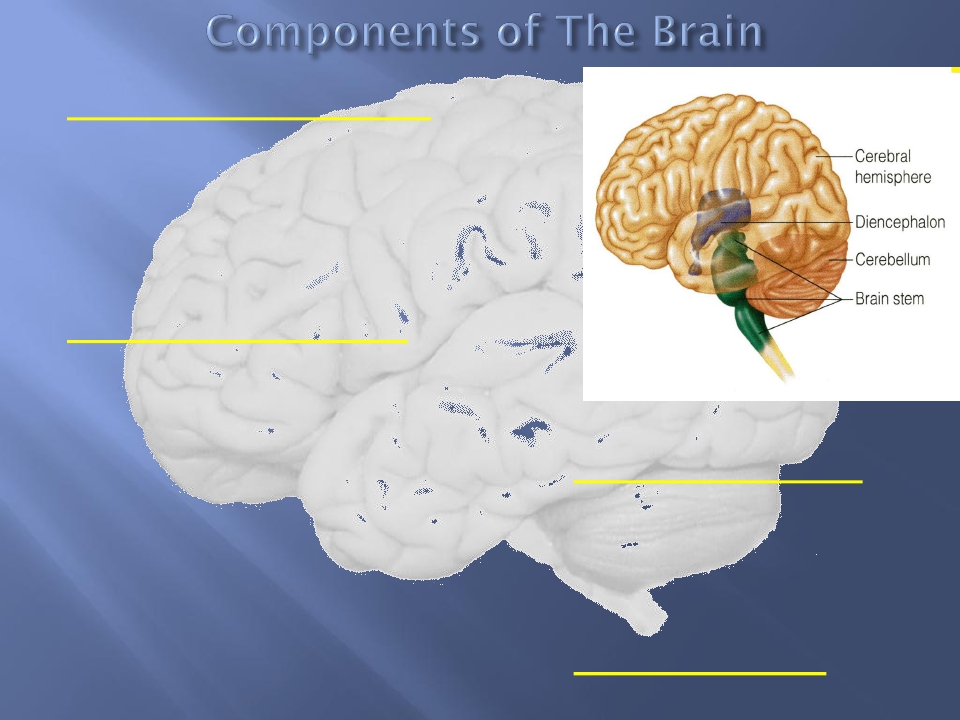 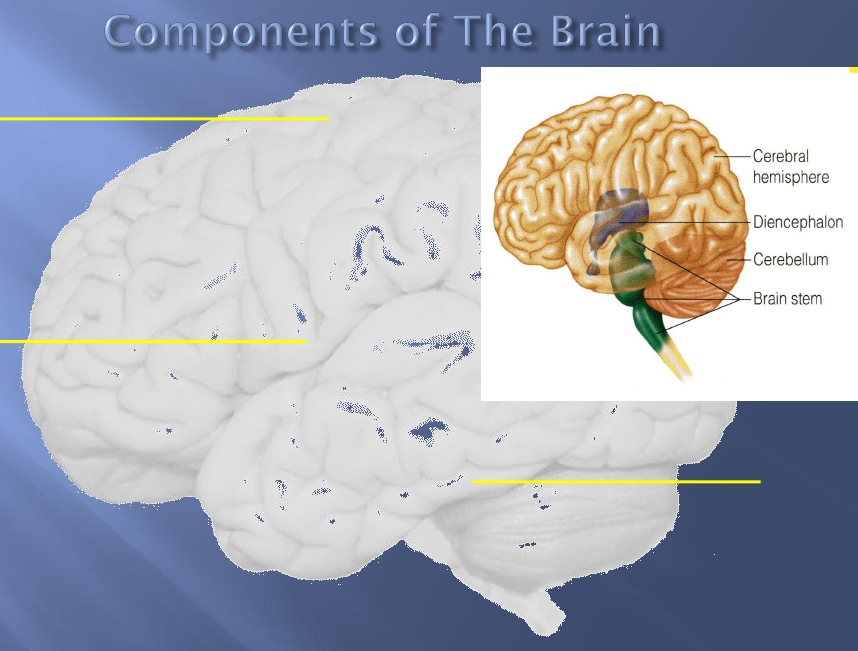 A/ Telencephalon  

(1) Cerebrum and
(2) Basal Ganglia ( collection of
	grey matter situated inside
	the cerebral hemispheres )
B/ Diencephalon  
Mainly :



(1) Thalamus ( mainly a relay
		station for sensory
		pathways in their way to the
		cerebral cortex )
(2) Hypothalamus ( contains
		cesnter for autonomic and
		endocrine control )
	6
•  C/ Brainstem  
(1)  Midbrain
(2)  Pons
(3)  Medulla
•  E/ Cerebellum
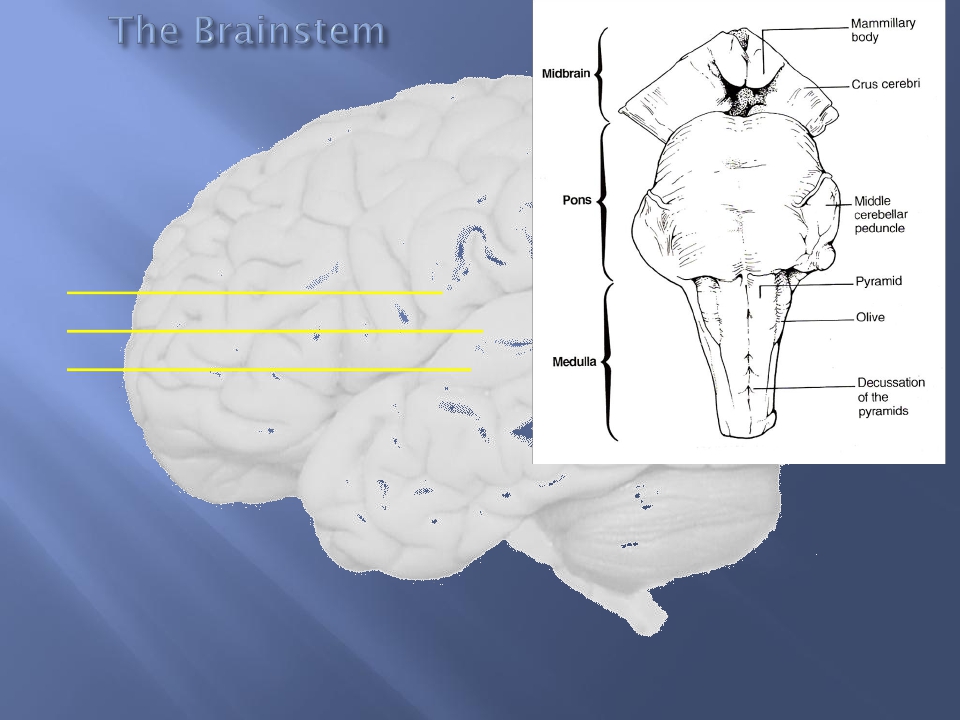 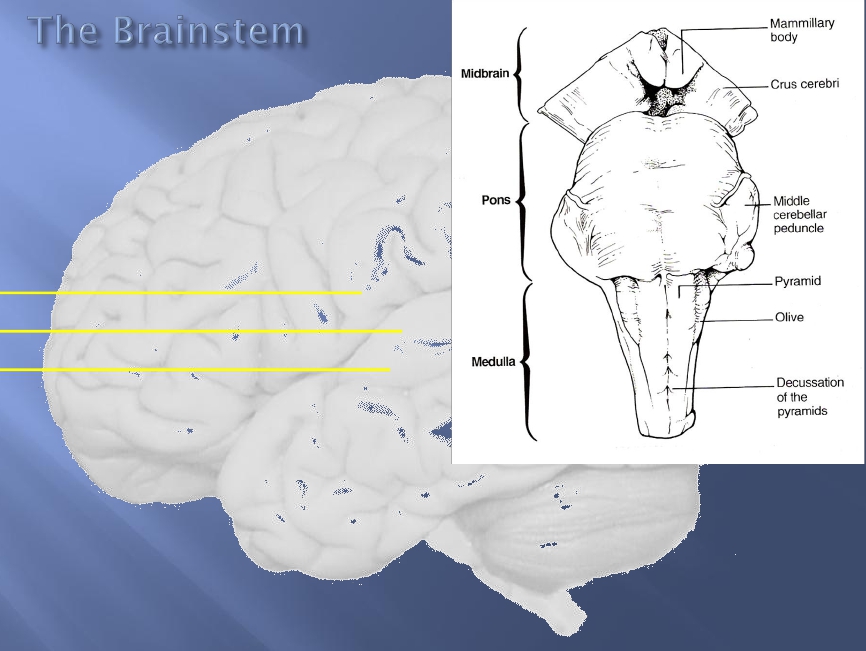 The term “ brainstem ” is
	actually an anatomic rather
	than physiologic term ,
	because it is easier , in
	terms of anatomy , to group
	“ all CNS structures that
	hang between the cerebrum
	and spinal cord “ together .
	However , in terms of
	Physiology , the situation is
	more complicated , because
brainstem structures are
	involved in many diverse  &
	different bodily functions .























These functions include
(1) regulation of Consciousness ,
Wakefulness & Sleep ,
(2) Respiratory , Cardiovascular
and Gastrintestinal control ,
(3) Balance ( Vestibular nuclei ) .
(4) Moreover , it contain several

	7
Cranial Nerve nuclei .
,
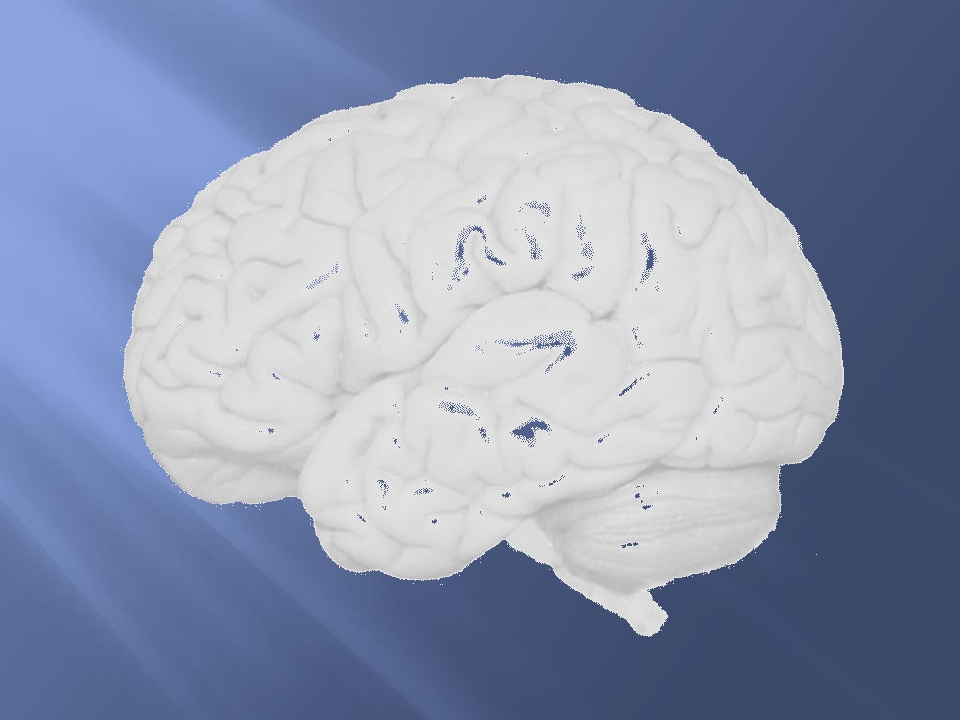 Most  people  (  about  90  %)  have  the  left
	cerebral  hemisphere  dominant  ,  and  are
	therefore  right-handed  .
	The  remaining  (  around  10  %  )  of  the
	population  usually  have  their  right  hemisphere
	dominant  ,  and  are  therefore  left-handed  .
	The  frontal  lobe  of  the  dominant  hemisphere
	contains  Broca’s  area  (the  area  for  production
	of  speech  )  .
	Therefore,  if  a  right-handed  person  gets  a
	stroke
involving    his  left  cerebral  hemisphere  ,  he  is
	likely  to  have  right-sided  hemiplegia  (
	paralysis  )  and  aphasia  (  loss  of  the  power  of

		8




























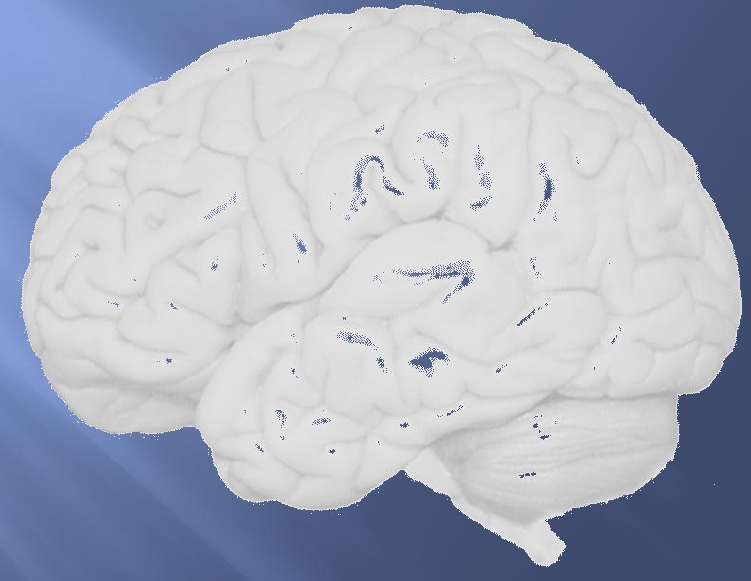 speech).
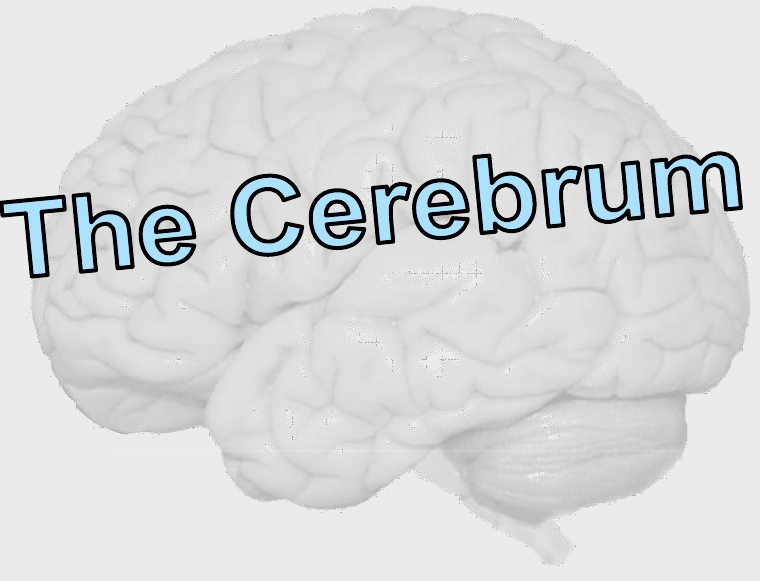 Lobes, the Cerebral Cortex, and Cortical Regions of the Brain
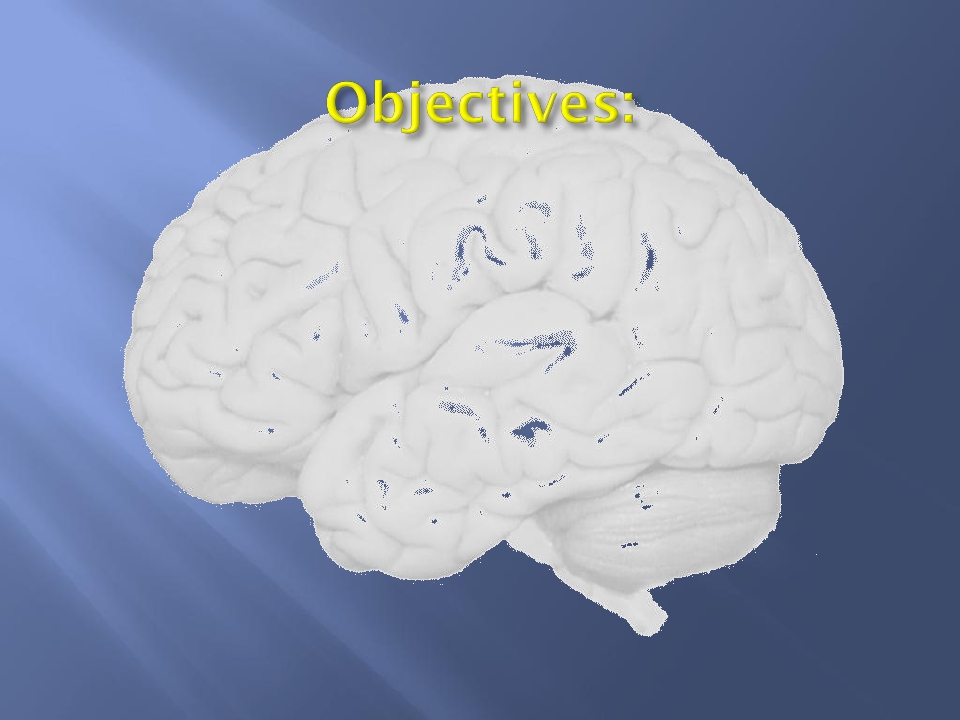 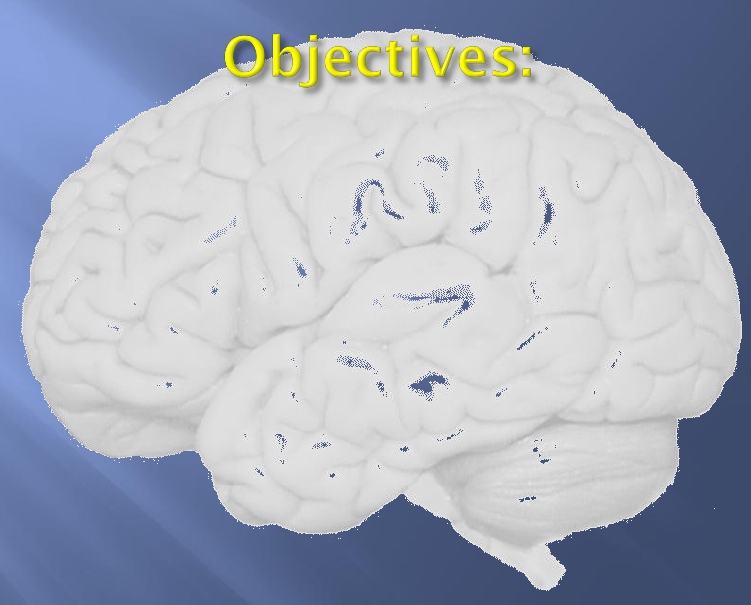 Students will be able to describe the general
structure of the Cerebrum and Cerebral Cortex.

•   Students will be able to identify the Cerebrum, the Lobes of
the Brain, the Cerebral Cortex, and its major regions/divisions.
•   Students will be able to describe the primary functions of
the Lobes and the Cortical Regions of the Brain.
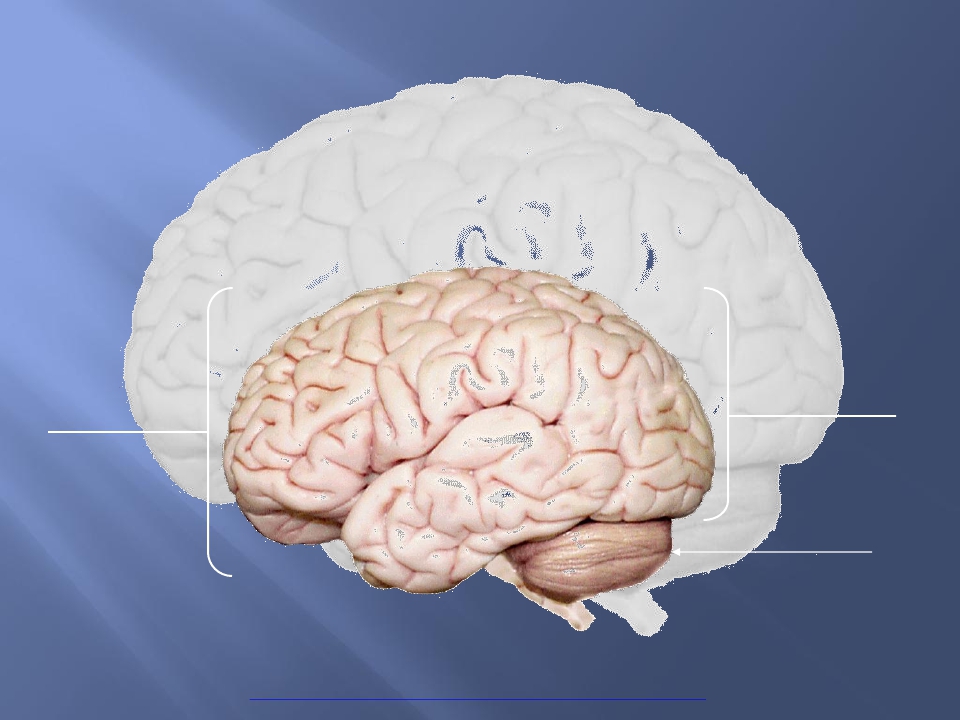 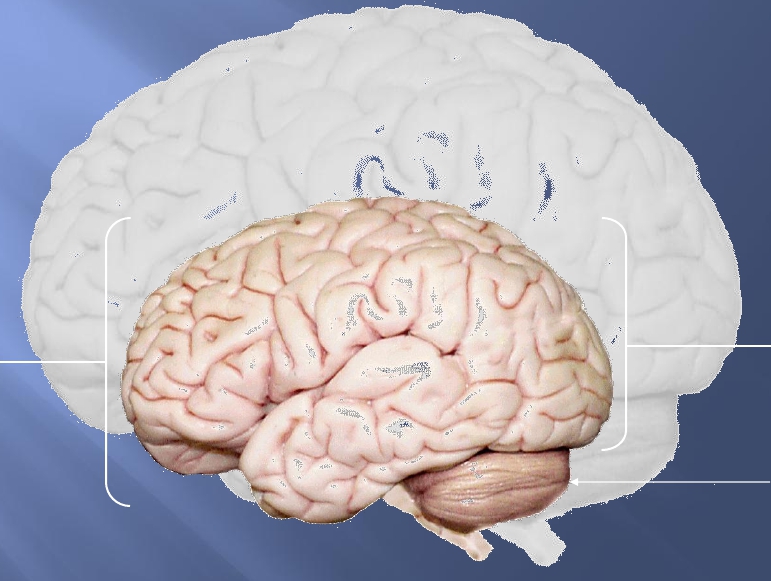 Cerebrum -The largest division of the brain.
divided into two hemispheres, each of which is
divided into four lobes.
It is
Cerebrum
Cerebrum
Cerebellum
http://williamcalvin.com/BrainForAllSeasons/img/bonoboLH-humanLH-viaTWD.gif
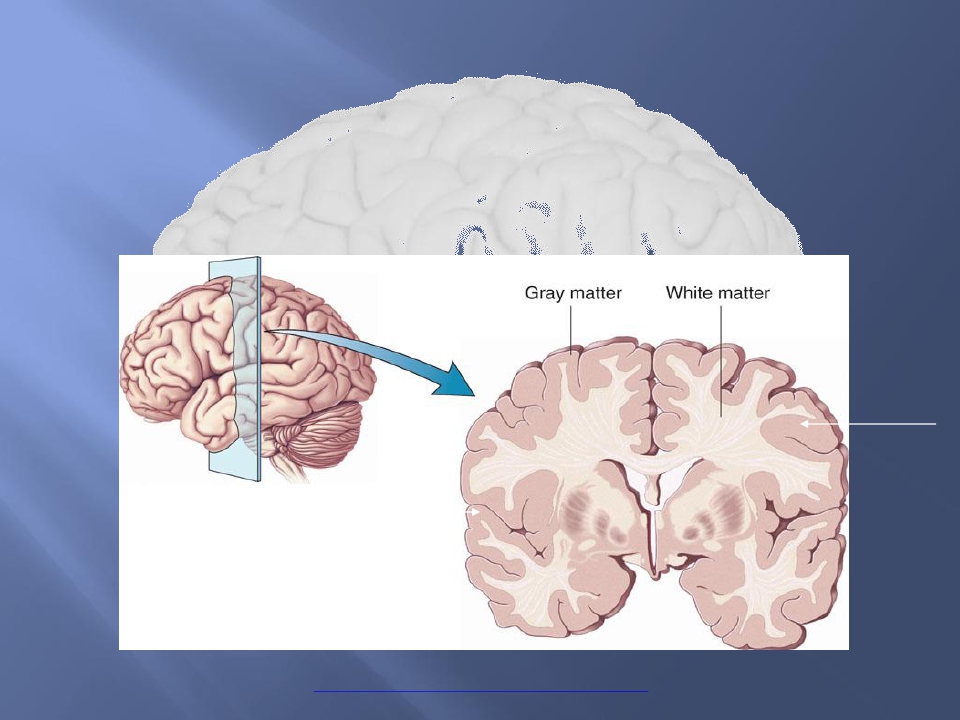 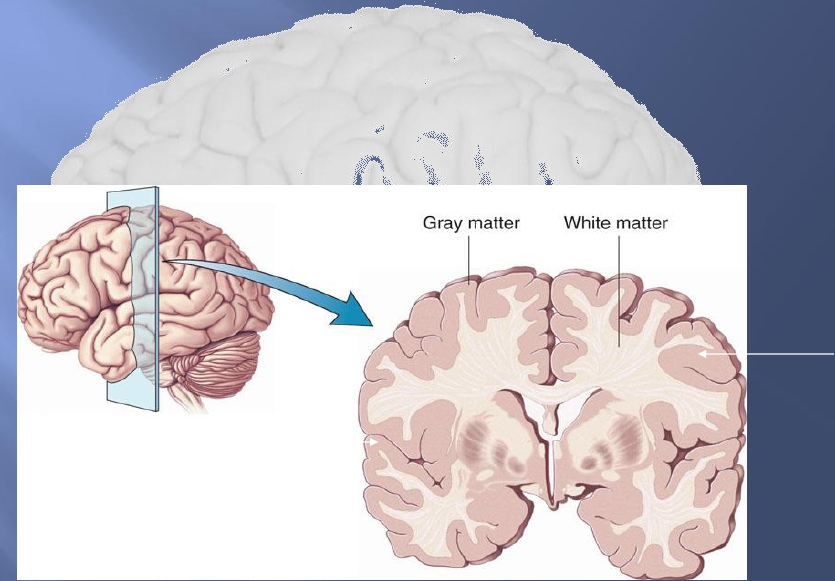 Cerebral Cortex - The outermost layer of
gray matter making up the superficial
aspect of the cerebrum.
Cerebral Cortex
Cortex
Cerebral
http://www.bioon.com/book/biology/whole/image/1/1-6.tif.jpg
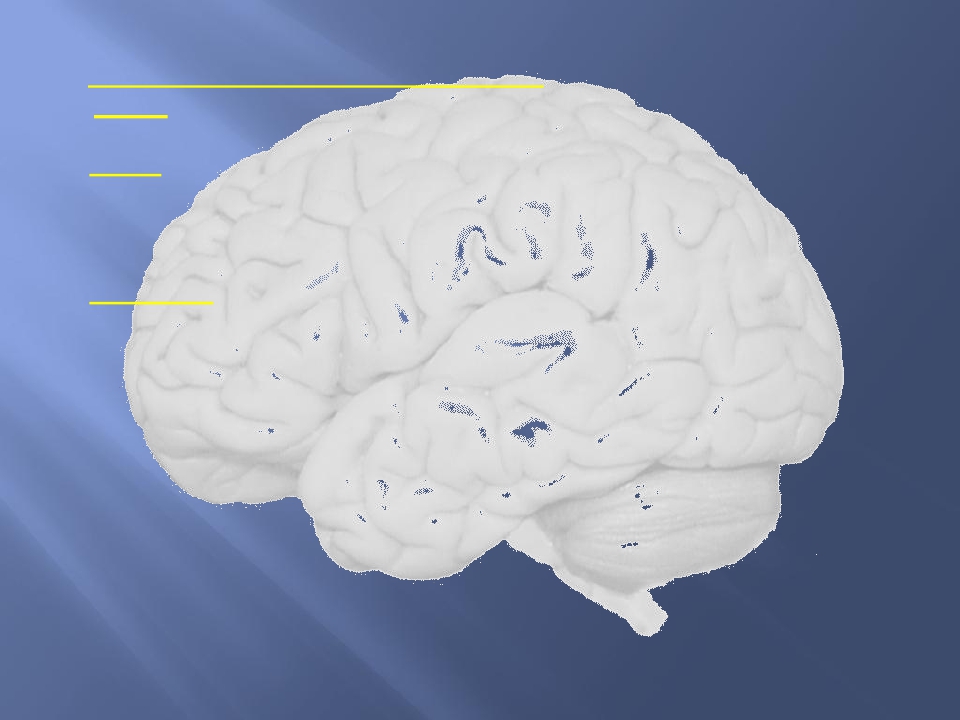 Cerebral Features:
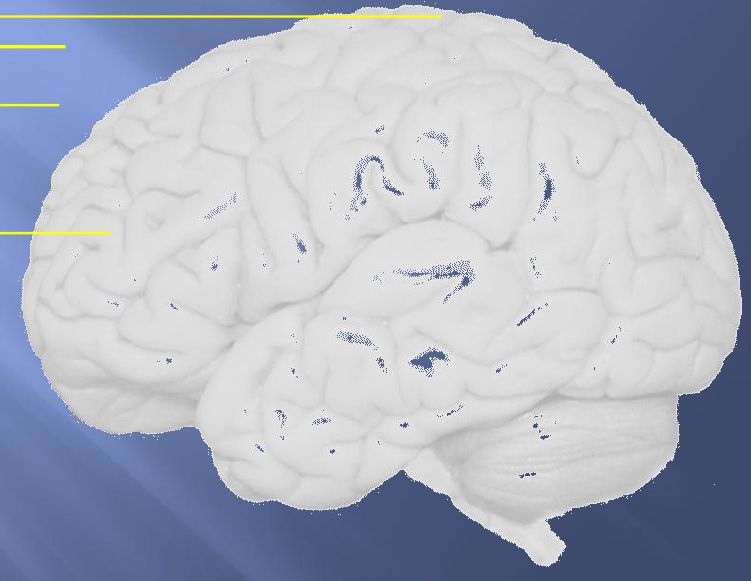 • Gyri – Elevated ridges “winding” around the
brain.
• Sulci – Small grooves dividing the gyri
– Central Sulcus – Divides the Frontal Lobe from the Parietal
Lobe
• Fissures – Deep grooves, generally dividing large
regions/lobes of the brain
– Longitudinal Fissure – Divides the two Cerebral Hemispheres


– Transverse Fissure – Separates the Cerebrum from the
Cerebellum
– Sylvian/Lateral Fissure – Divides the Temporal Lobe
from the Frontal and Parietal Lobes
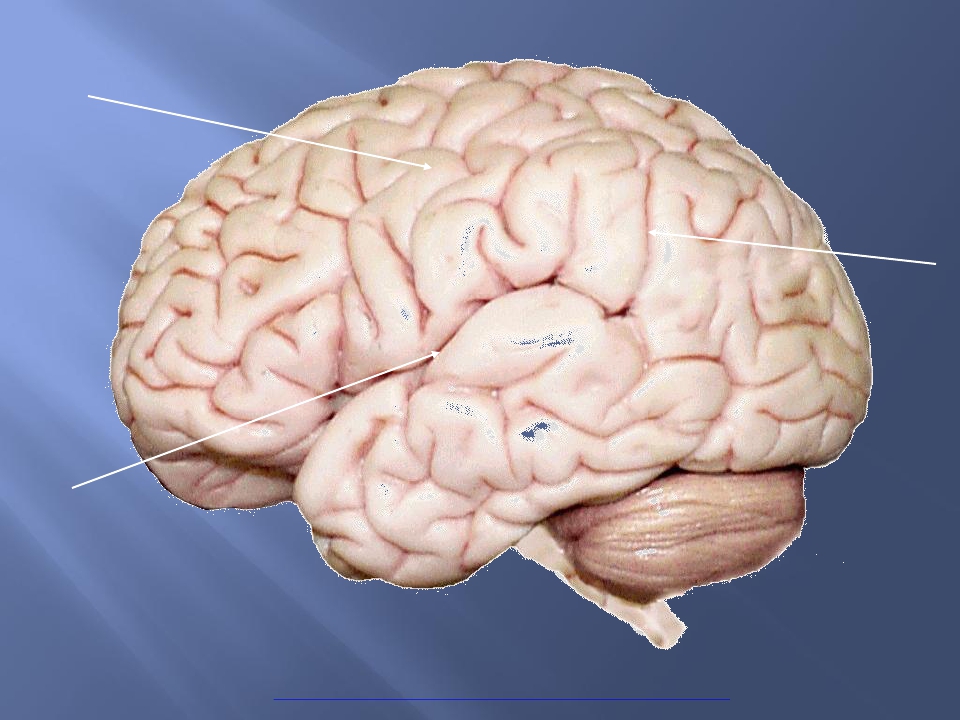 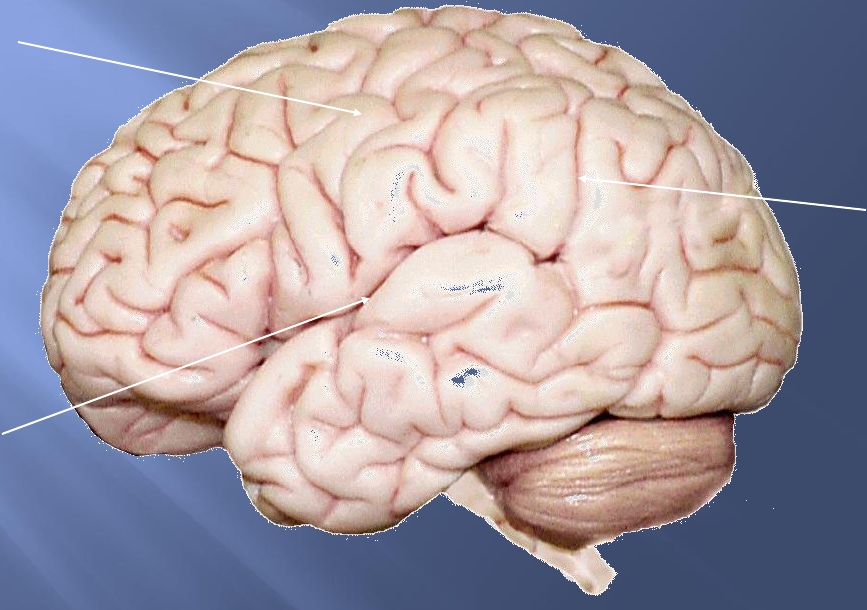 Gyri (ridge)
Sulci
(groove)
Fissure

(deep groove)
http://williamcalvin.com/BrainForAllSeasons/img/bonoboLH-humanLH-viaTWD.gif
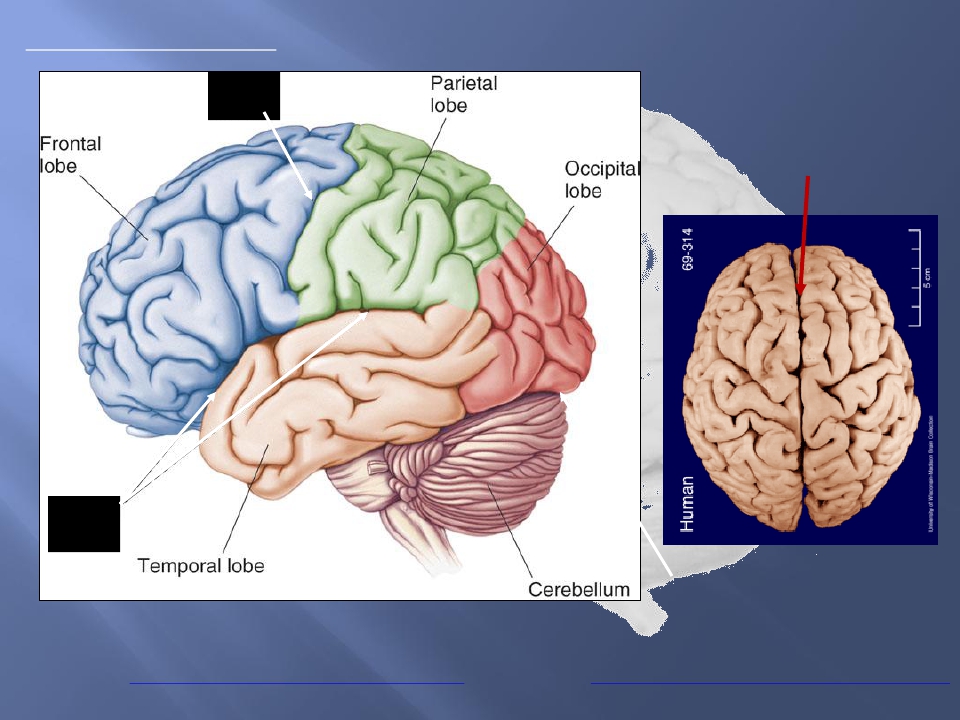 Specific Sulci/Fissures:


	Central Sulcus
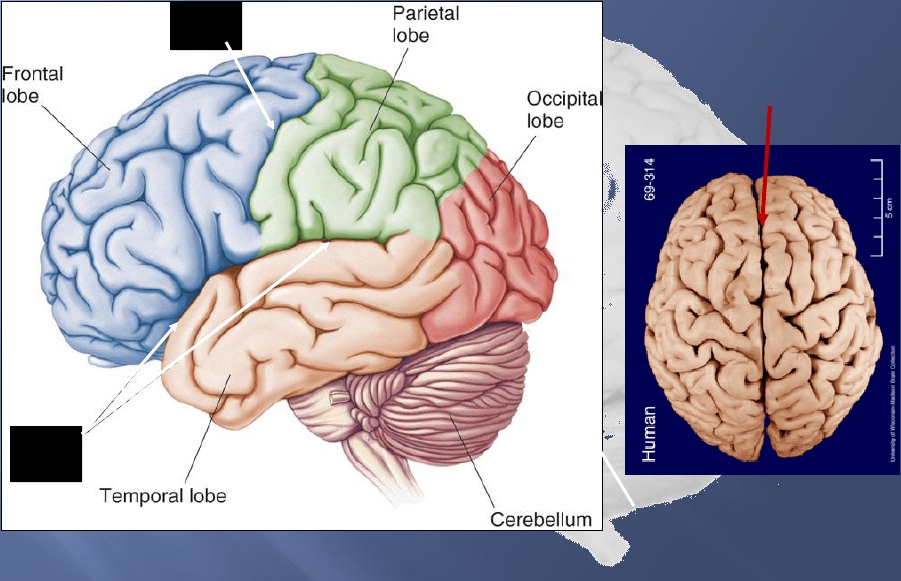 Longitudinal Fissure
Sylvian/Lateral
Fissure








	http://www.bioon.com/book/biology/whole/image/1/1-8.tif.jpg
Transverse Fissure




http://www.dalbsoutss.eq.edu.au/Sheepbrains_Me/human_brain.gif
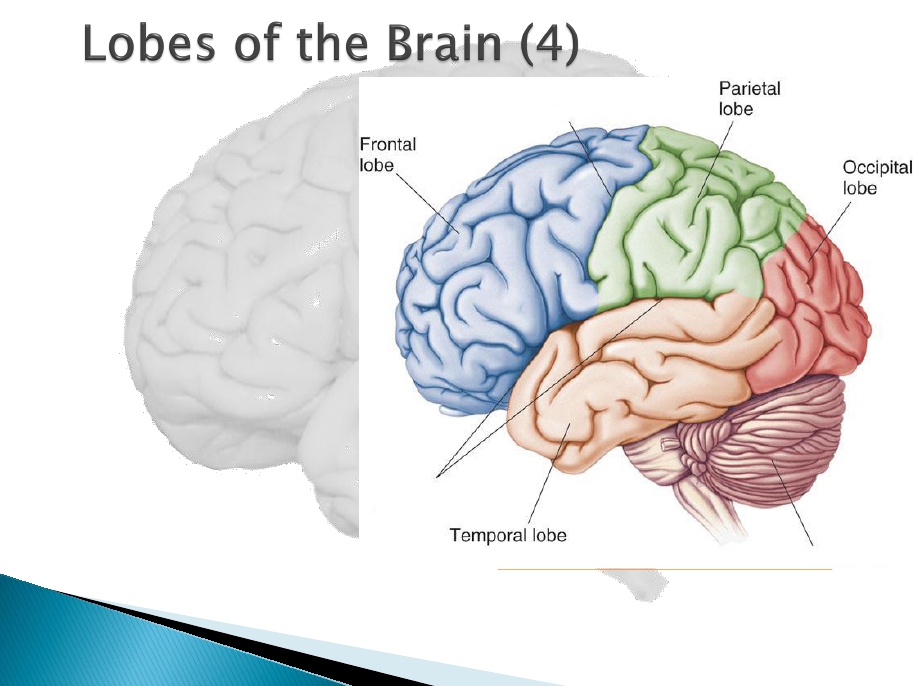  Frontal
 Parietal
 Occipital
 Temporal
http://www.bioon.com/book/biology/whole/image/1/1-8.tif.jpg
*  Note:  Occasionally, the Insula is considered the fifth lobe.  It is located deep
to the Temporal Lobe.
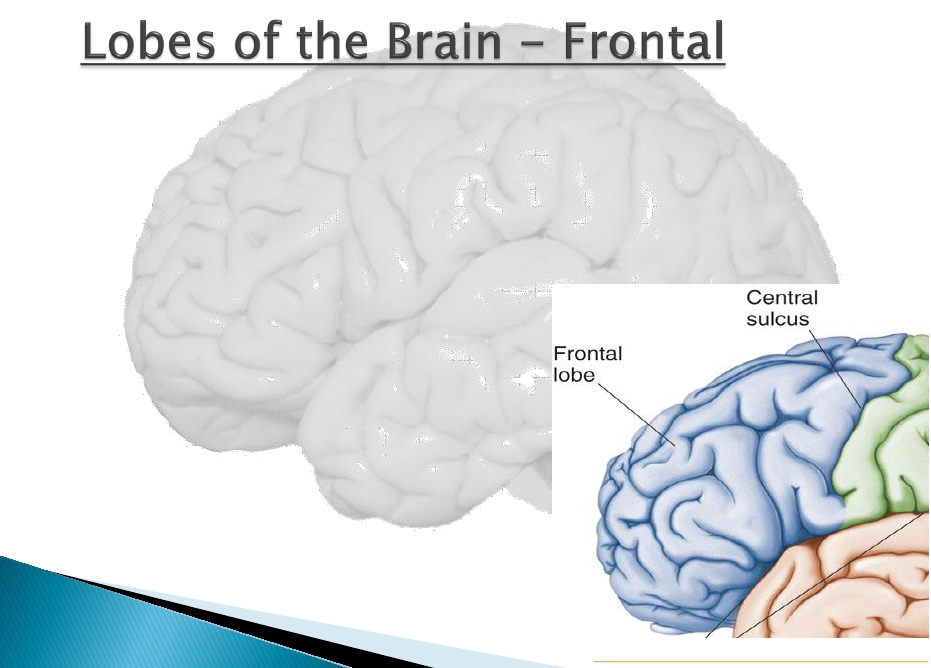 The Frontal Lobe of the brain is located deep
to the Frontal Bone of the skull.

•   It plays an integral role in the following functions/actions:


	-  Memory Formation

	-  Emotions

	-  Decision Making/Reasoning

	-  Personality
(Investigation: Phineas Gage)
Modified from:   http://www.bioon.com/book/biology/whole/image/1/1-8.tif.jpg
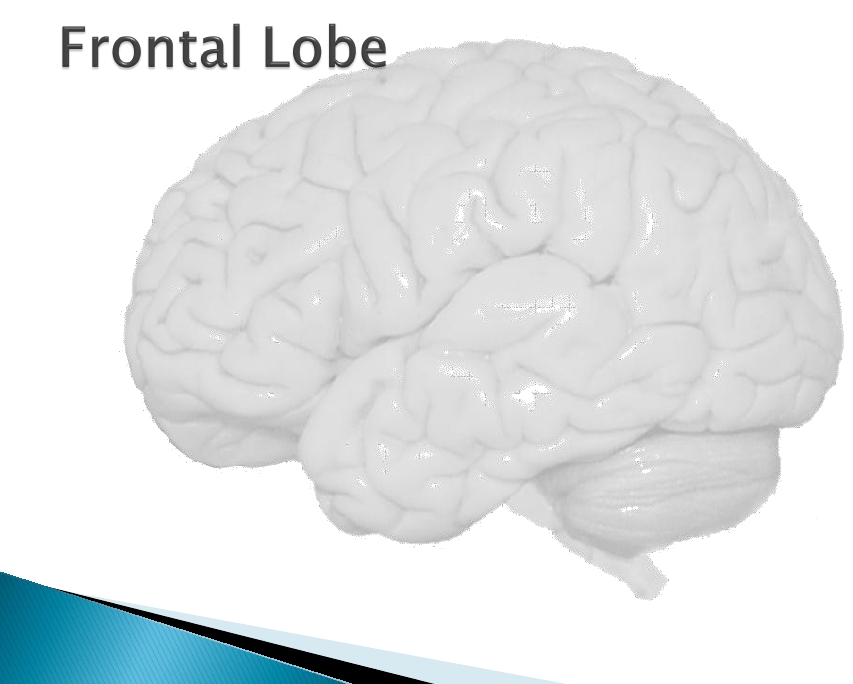  Responsible for initiation and execution of
	voluntary movement .
 Also contains Broca’s area of speech in the
	dominnat hemisphere ( i.e., in the left
	hemisphere in most people ) .
 Lesion can cause 
(1) paralysis on opposite side of the body ,
(2) aphasia ( loss of ability to speak ) if lesion
	involves Broca’s area in the dominant
	hemisphere ) .
18
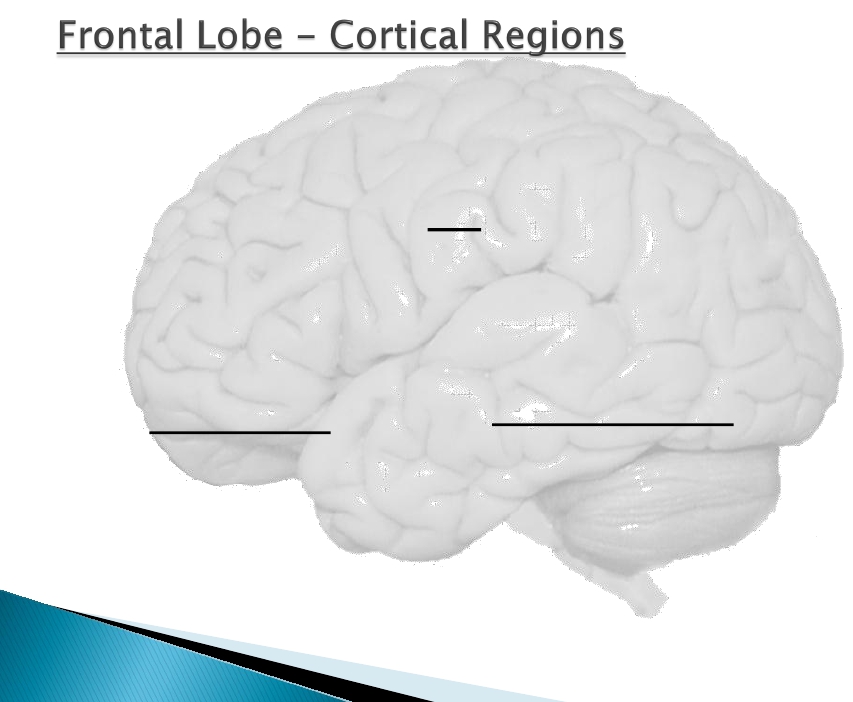 • Primary Motor Cortex (Precentral Gyrus) – Cortical site
involved with controlling movements of the body.


• Broca’sArea – Controls facial neurons, speech, and language
comprehension.  Located on Left Frontal Lobe.

– Broca’sAphasia – Results in the ability to comprehend speech, but
the decreased motor ability (or inability) to speak and form words.
Orbitofrontal Cortex – Site of Frontal Lobotomies

*  Possible Side Effects:
- Epilepsy
- Poor Emotional Responses
- Perseveration (Uncontrolled, repetitive
actions, gestures, or words)
* Desired Effects:
	- Diminished Rage
	- DecreasedAggression
	- Poor Emotional
	Responses
• Olfactory Bulb - Cranial Nerve I, Responsible for sensation of Smell
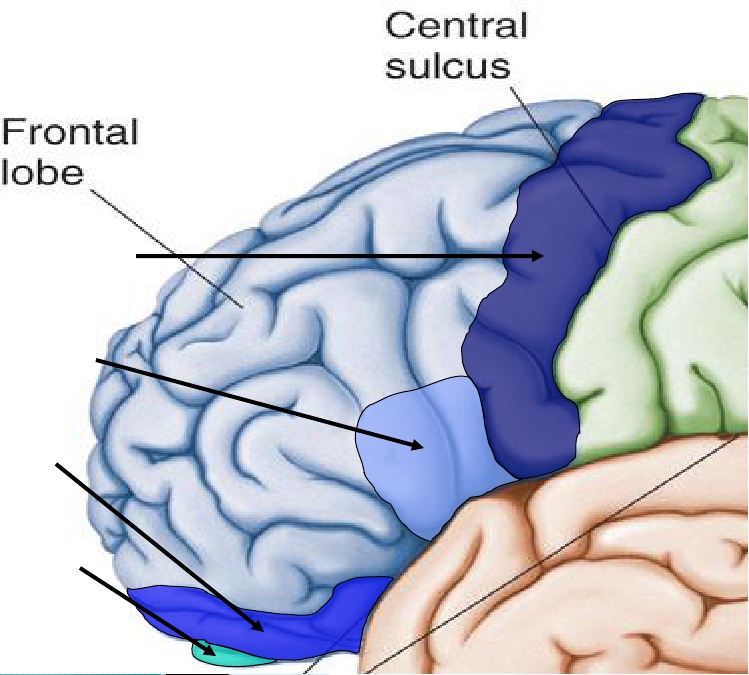 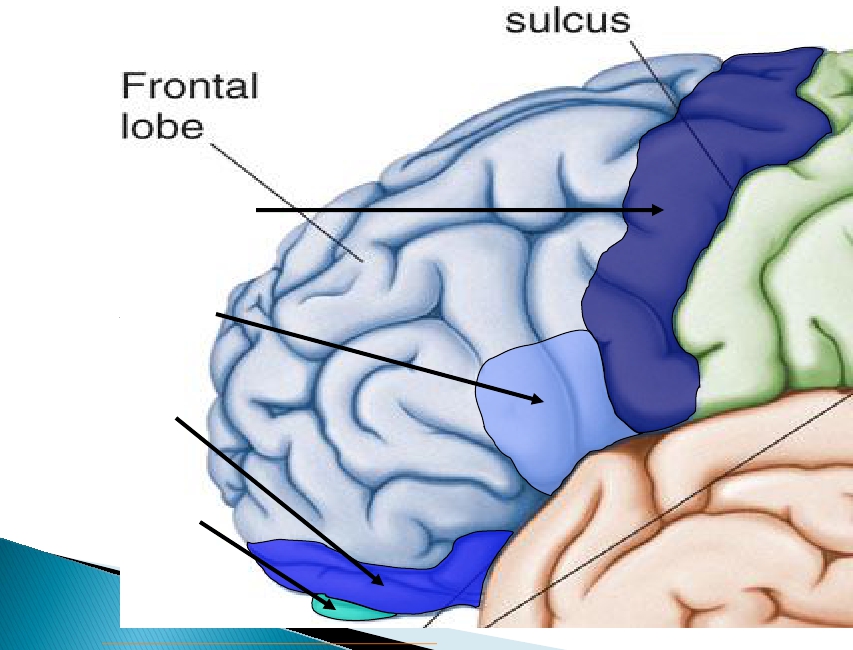 Primary Motor
Cortex/ Precentral
Gyrus


Broca’sArea



Orbitofrontal
Cortex


Olfactory Bulb
Regions
Modified from:   http://www.bioon.com/book/biology/whole/image/1/1-8.tif.jpg
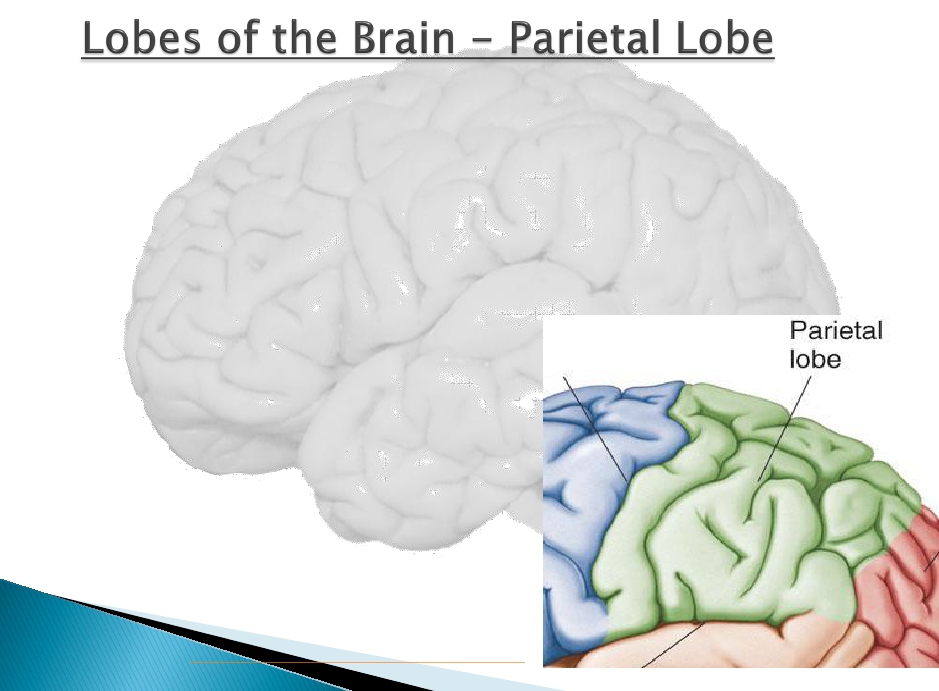 The Parietal Lobe of the brain is located
deep to the Parietal Bone of the skull.

•  It plays a major role in the following functions/actions:


	- Senses and integrates sensation(s)


	- Spatial awareness and perception
			(Proprioception - Awareness of
			body/ body parts in space and
			in relation to each other)










		Modified from:   http://www.bioon.com/book/biology/whole/image/1/1-8.tif.jpg
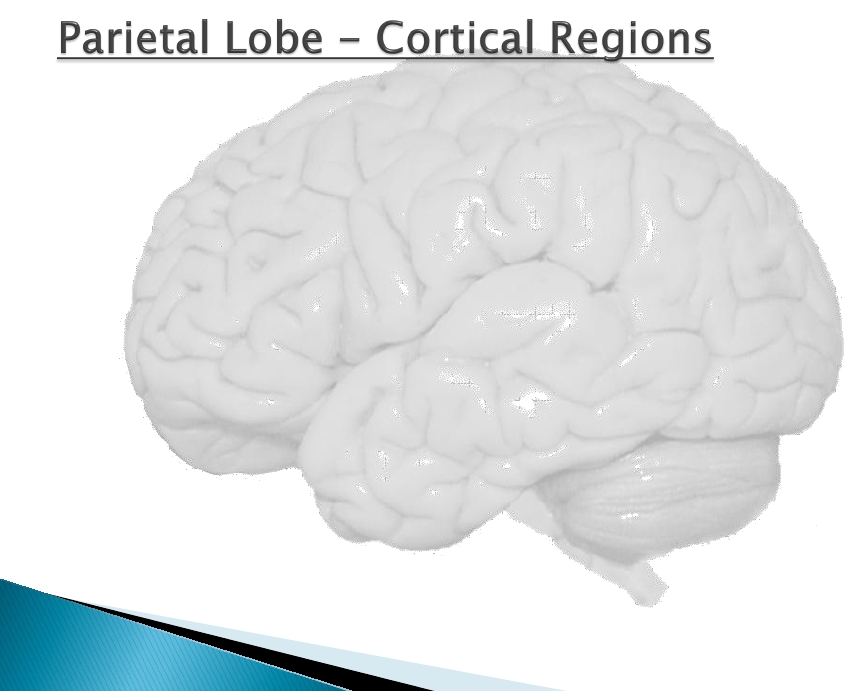 Primary Somatosensory Cortex (Postcentral
Gyrus) – Site involved with processing of tactile
and proprioceptive information.

• Somatosensory Association Cortex - Assists
with the integration and interpretation of
sensations relative to body position and orientation
in space. May assist with visuo-motor coordination.



	•  Primary Gustatory Cortex – Primary site
	involved with the interpretation of the sensation of
	Taste.
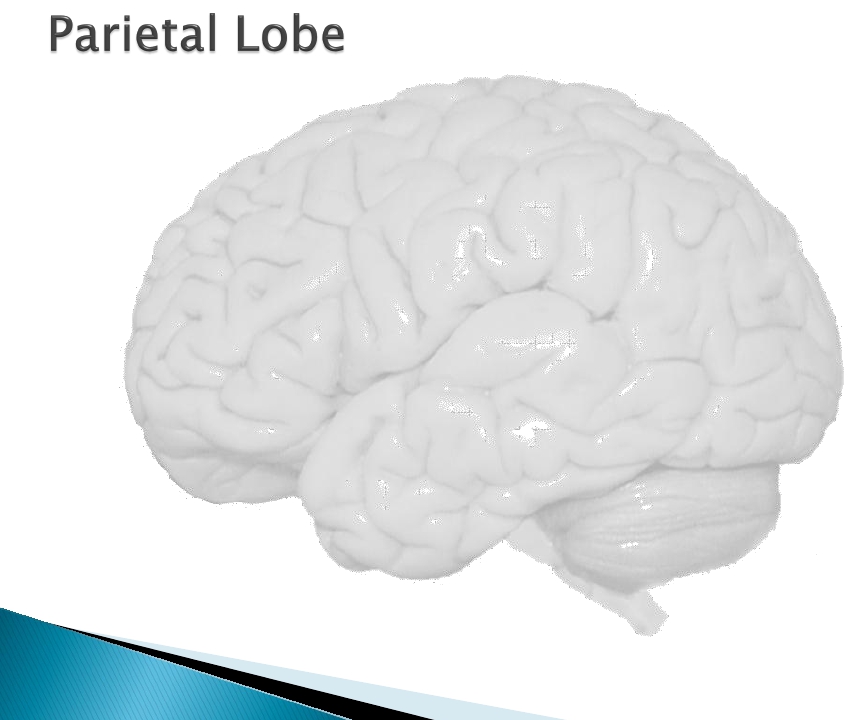 Contains  
(1)  Primary  Somatosensory  in  the  post-central  gyrus
  to  receive  general  sensations  from  opposite
	(  contralateral  )  half  of  the  body
(2)  Sensory  Association  Cortex
	(  for  integration  &  association  of  sensory
information  )
Parietal  lobe  is  essential  for  our  feeling  of  touch,
warmth/heat  ,  cold,  pain  ,  body  position  and
appreciation  of  shapes  of  palpated  objects  .
When  damaged  ,  the  person  loses  the  ability  to
recognize  shapes  of  complex  objects  by  palpation
(palpation  =  examaination  of  objects  by  touch  )    .
&  develops  Sensory  Inattention  on  opposite  side








		23

























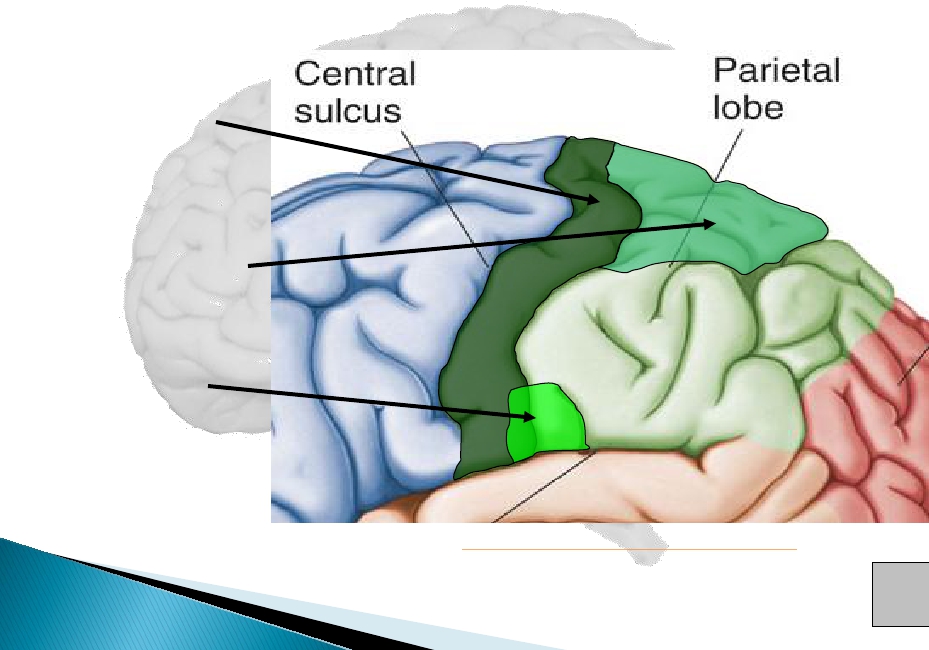 Primary
	Somatosensory
	Cortex/
	Postcentral Gyrus



Somatosensory
Association Cortex




Primary
Gustatory Cortex
Modified from:   http://www.bioon.com/book/biology/whole/image/1/1-8.tif.jpg
Regions
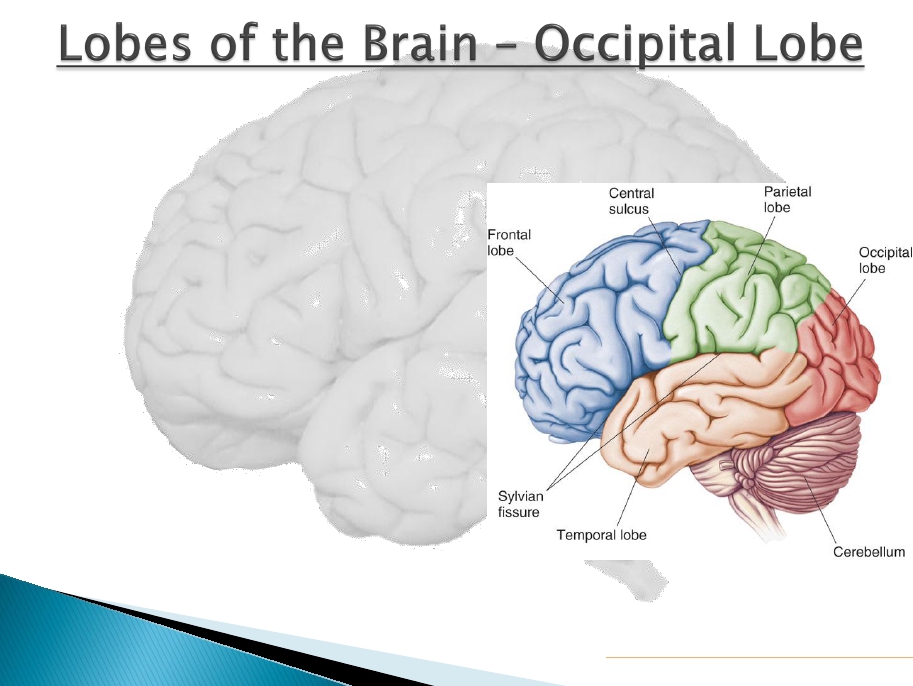 The Occipital Lobe of the
Brain is located deep to the
Occipital Bone of the Skull.

•  Its primary function is the
processing, integration,
interpretation, etc. of VISION and
visual stimuli.
Modified from:   http://www.bioon.com/book/biology/whole/image/1/1-8.tif.jpg
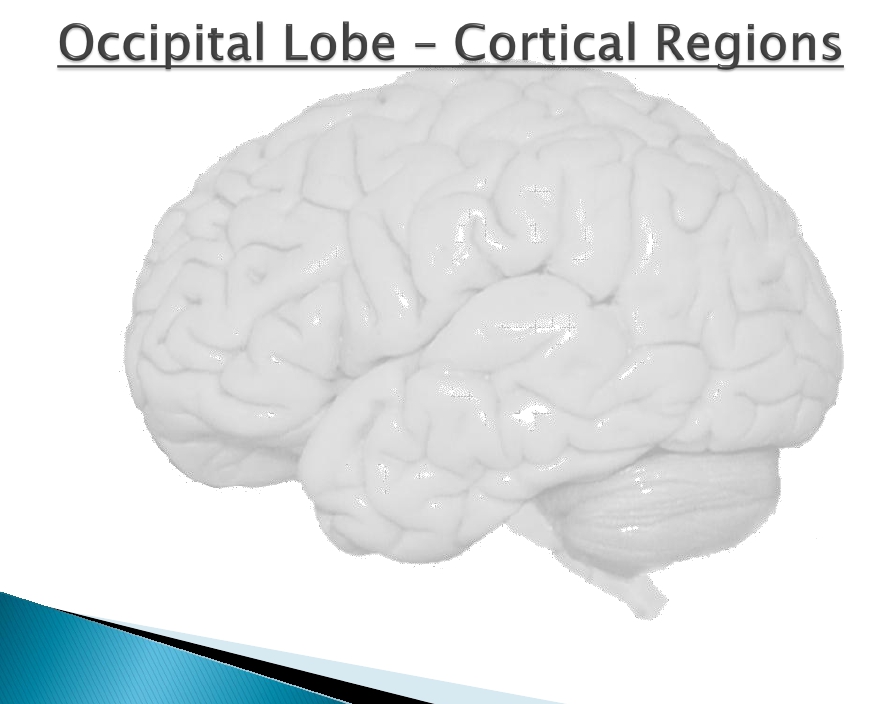 Primary Visual Cortex – This is the primary
area of the brain responsible for sight -
recognition of size, color, light, motion,
dimensions, etc.

•  VisualAssociationArea – Interprets
information acquired through the primary visual
cortex.
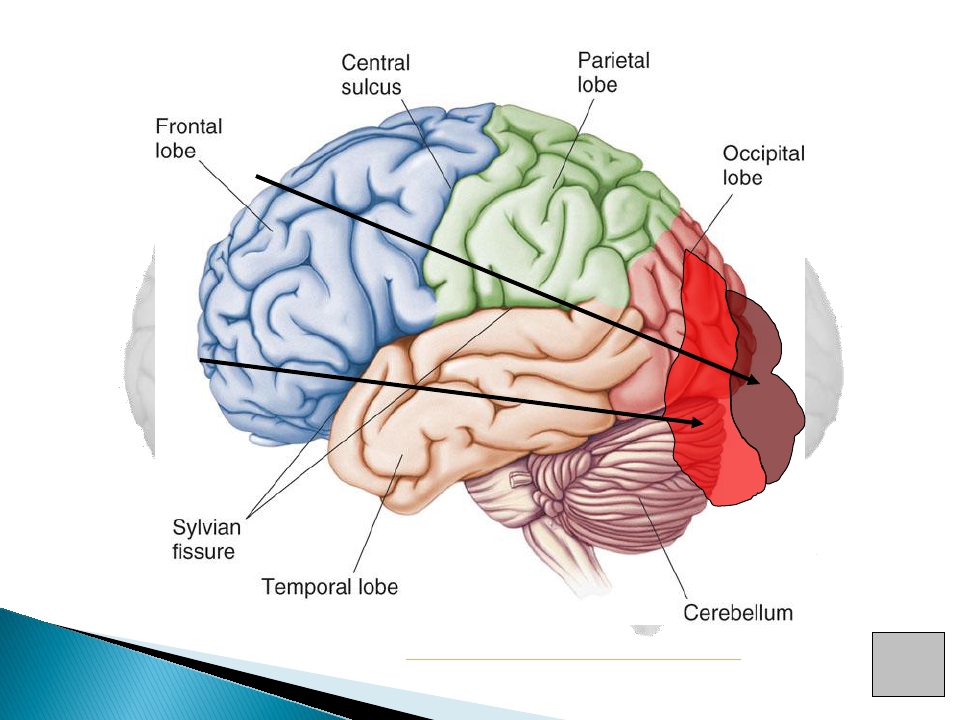 Primary Visual
Cortex
Visual
AssociationArea
Modified from:   http://www.bioon.com/book/biology/whole/image/1/1-8.tif.jpg
Regions
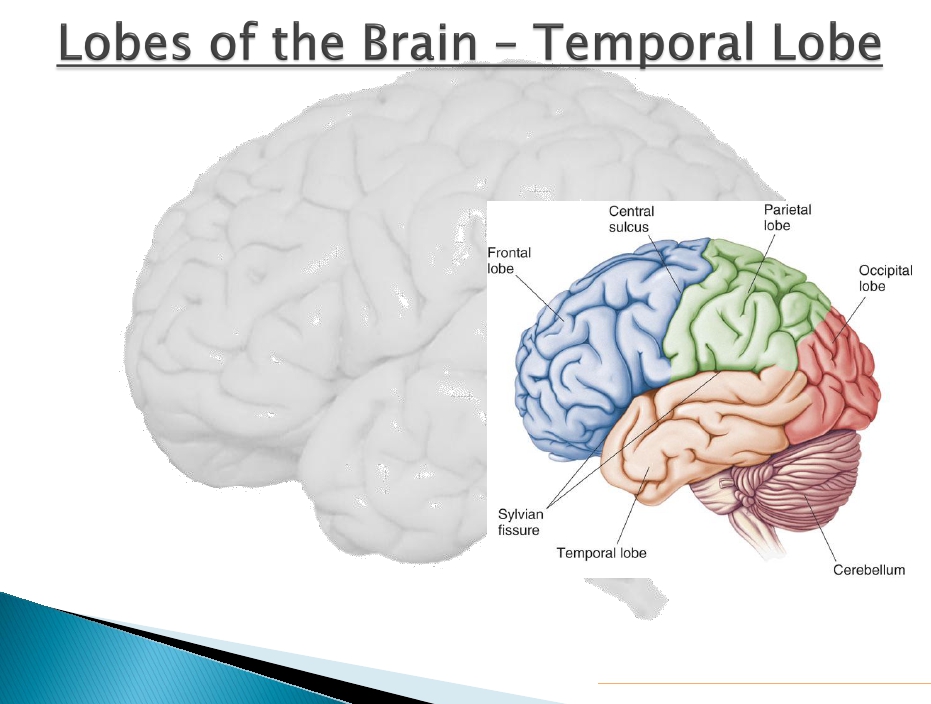 The Temporal Lobes are located on the sides
of the brain, deep to the Temporal Bones of
the skull.

•They
play an integral role
in the following functions:

	- Hearing


	- Organization/Comprehension
	of language

	- Information Retrieval
	(Memory and Memory Formation)
Modified from:   http://www.bioon.com/book/biology/whole/image/1/1-8.tif.jpg
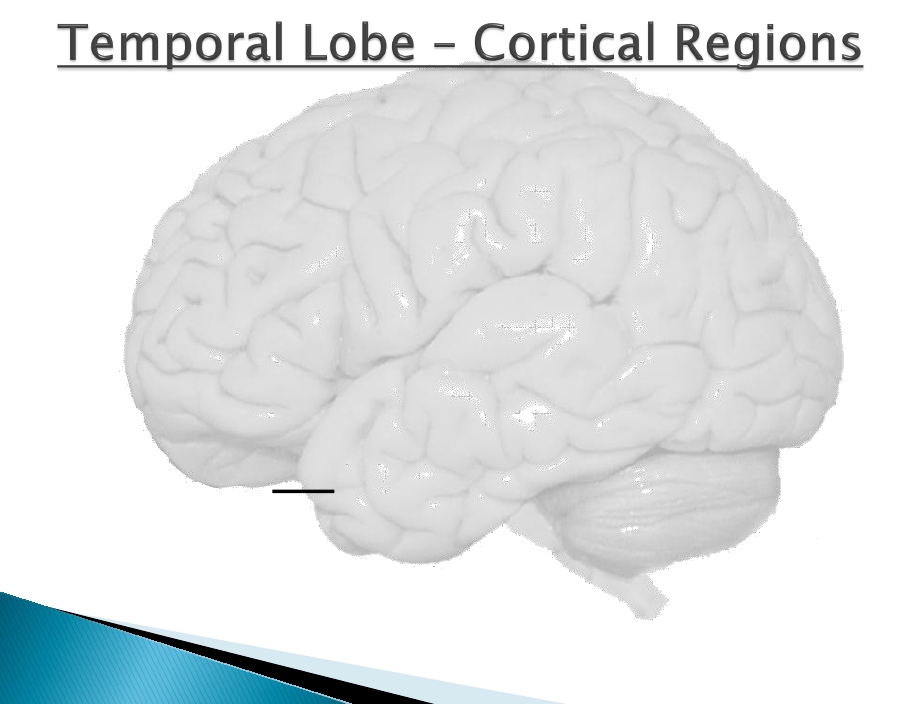 Primary Auditory Cortex –   Responsible for hearing

•  Primary Olfactory Cortex – Interprets the sense of
smell  once it reaches the cortex via the olfactory
bulbs. (Not visible on the superficial cortex)



• Wernicke’s Area – Language comprehension.
Located on the Left Temporal Lobe.

	- Wernicke’sAphasia – Language comprehension is
inhibited.  Words and sentences are not clearly understood,
and sentence formation may be inhibited or non-sensical.
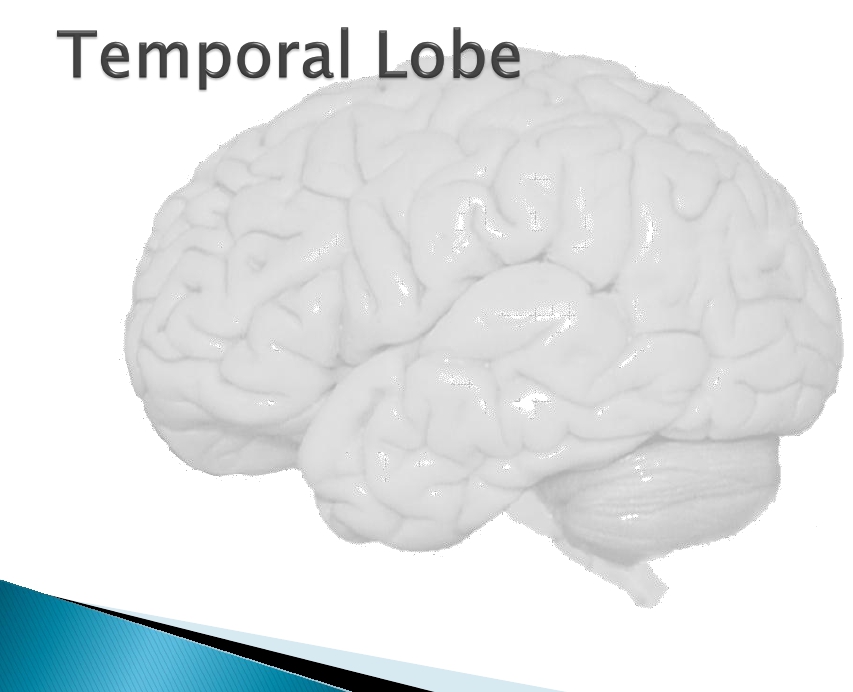 (1) contain centers for hearing and taste ,
(2) contribute to smell perception .
(3) essential for   memory function .
(4) lesion  may lead to memory impairment &
can be associated with temporal lobe epilepsy




30
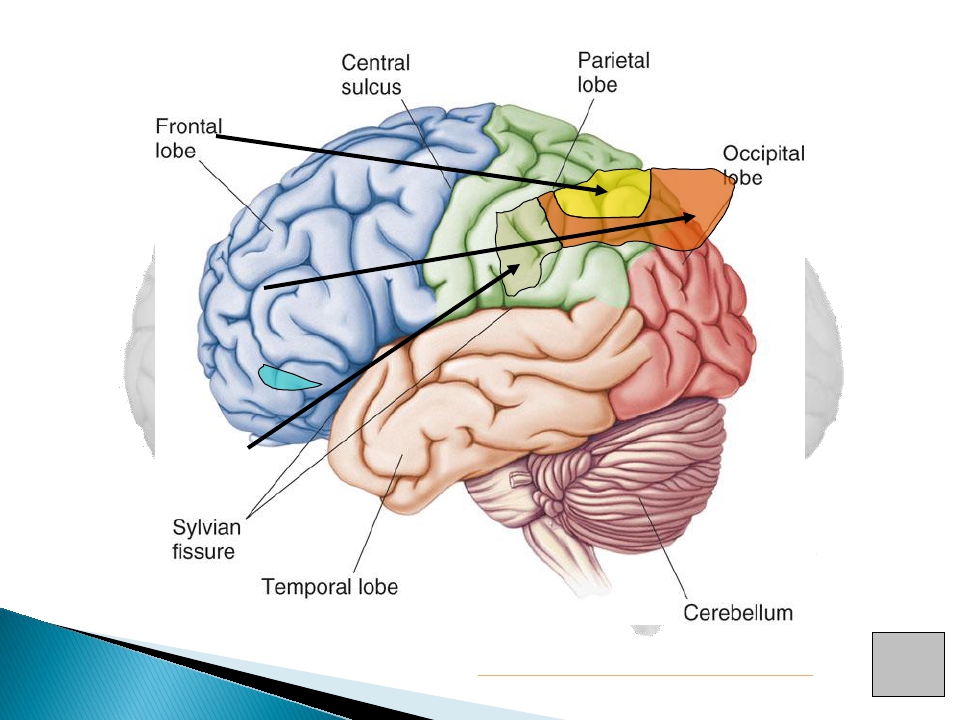 Primary
Auditory Cortex
Wernike’sArea
Primary Olfactory
Cortex (Deep)
Conducted from Olfactory Bulb
Regions
Modified from:   http://www.bioon.com/book/biology/whole/image/1/1-8.tif.jpg
•  Arcuate Fasciculus -Awhite matter tract that connects Broca’sArea and
Wernicke’sArea through the Temporal, Parietal and Frontal Lobes.  Allows
for coordinated, comprehensible speech.  Damage may result in:

-  Conduction Aphasia - Where auditory comprehension and speech
articulation are preserved, but people find it difficult to repeat heard
speech.
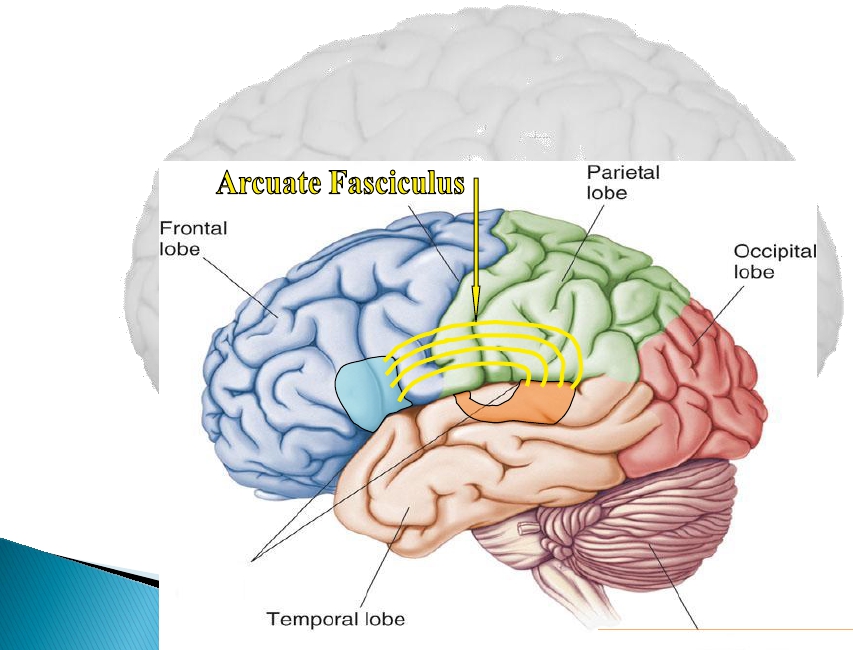 Modified from:   http://www.bioon.com/book/biology/whole/image/1/1-8.tif.jpg
Click the Region to see its Name
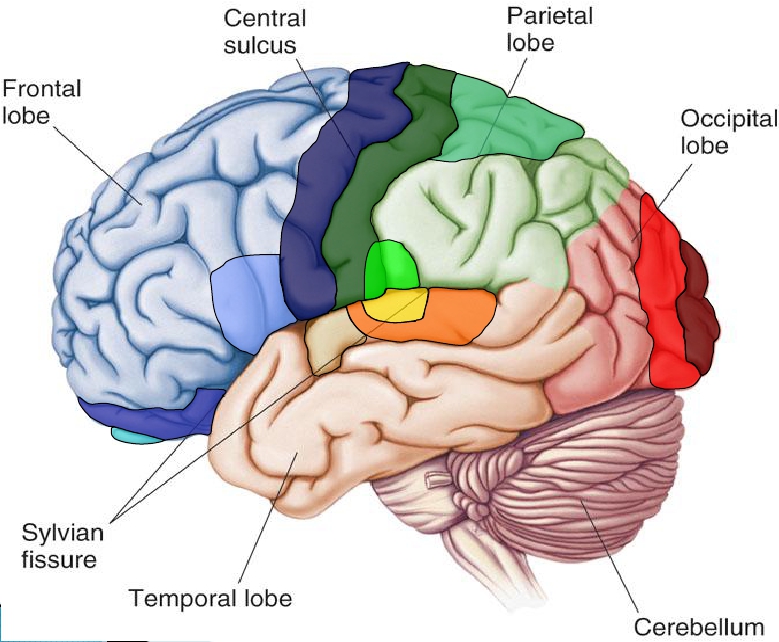 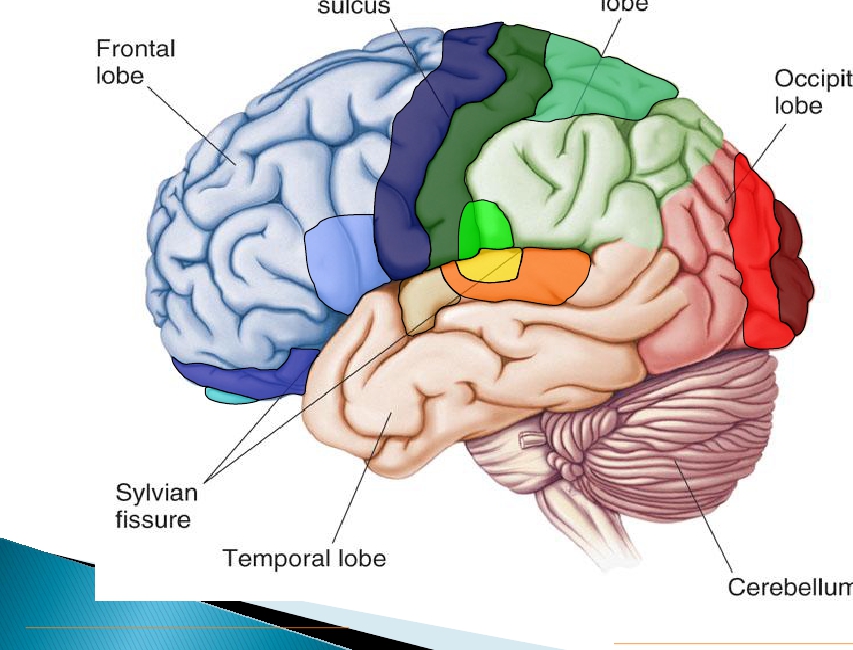 Korbinian Broadmann - Learn about the man who divided the Cerebral Cortex into 52 distinct regions:
http://en.wikipedia.org/wiki/Korbinian_Brodmann
	Modified from:   http://www.bioon.com/book/biology/whole/image/1/1-8.tif.jpg
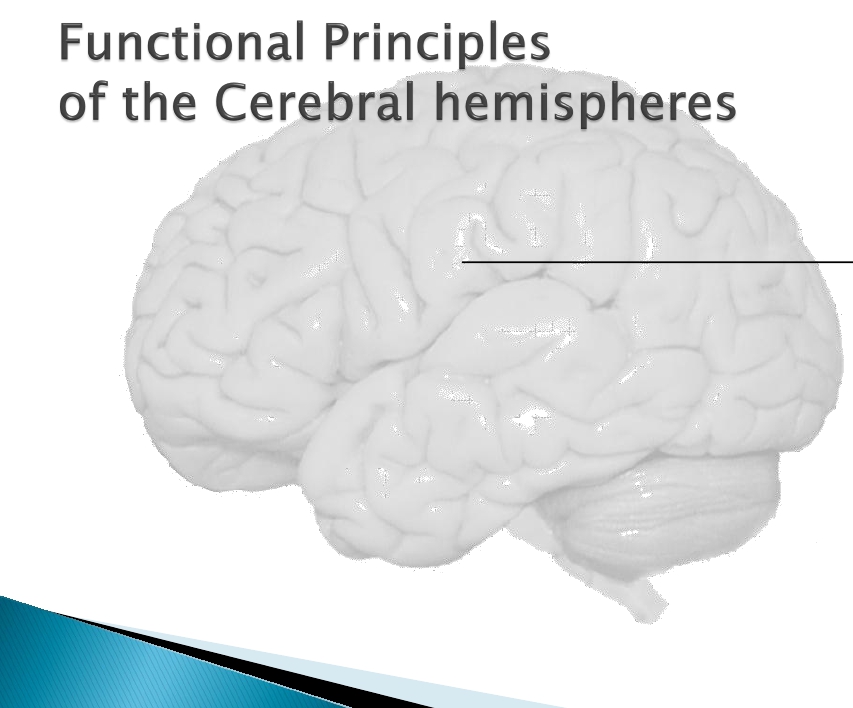 Each cerebral hemisphere receives sensory
information from, and sends motor
commands to, the opposite side of body
The 2 hemispheres have somewhat
different functions although their
structures are alike
Correspondence between a specific
function and a specific region of cerebral
cortex is not precise
No functional area acts alone; conscious
behavior involves the entire cortex
1.






2.






3.






4.
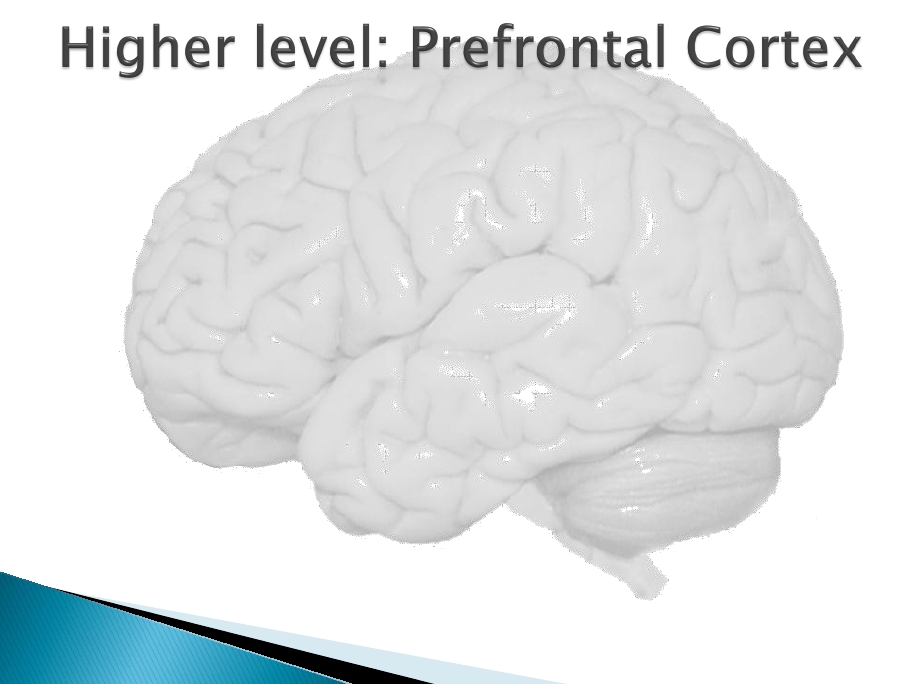 Most complicated region, coordinates info
from all other association areas
Important in intellect, planning, reasoning,
mood, abstract ideas, judgement, conscience,
and accuratley predicting consequences
Phineas Gage?















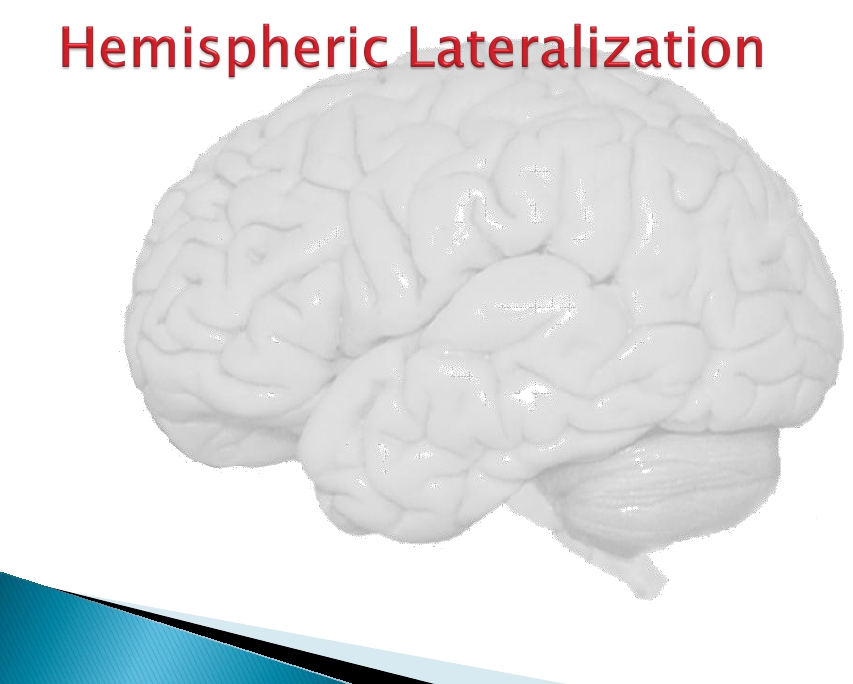 Functional differences between left and right
hemispheres
In most people, left hemisphere (dominant
hemisphere) controls:
	◦  reading, writing, and math, decision-making, logic,
		speech and language (usually)
Right cerebral hemisphere relates to:
	◦  recognition (faces, voice inflections), affect,
		visual/spatial reasoning, emotion, artistic skills
















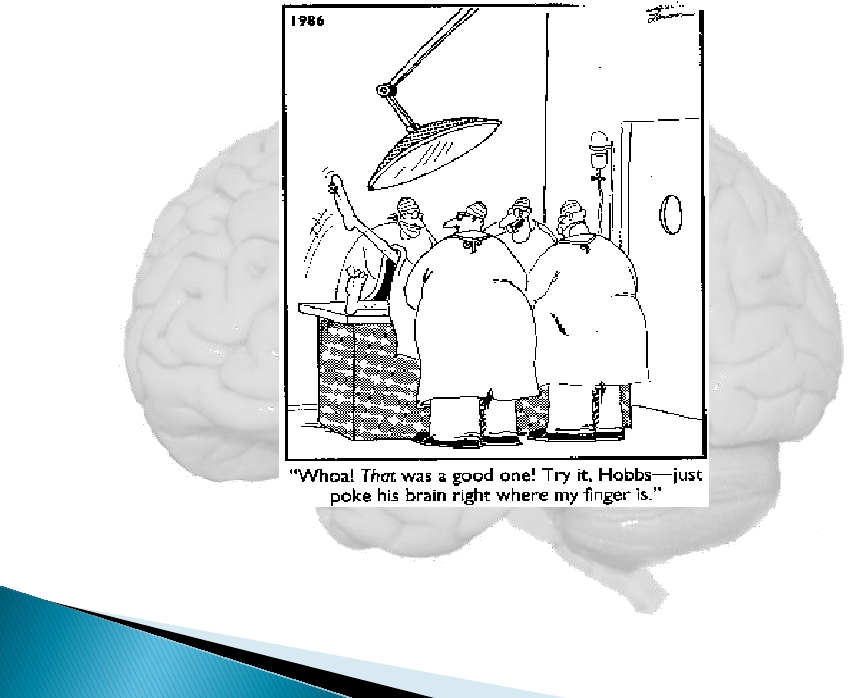 Copyright: Gary Larson
Q:Assuming this comical situation was factually
accurate, what Cortical Region of the brain would
these doctors be stimulating?